COMPROBACIÓN  TÉCNICA  DEL   MOTOR
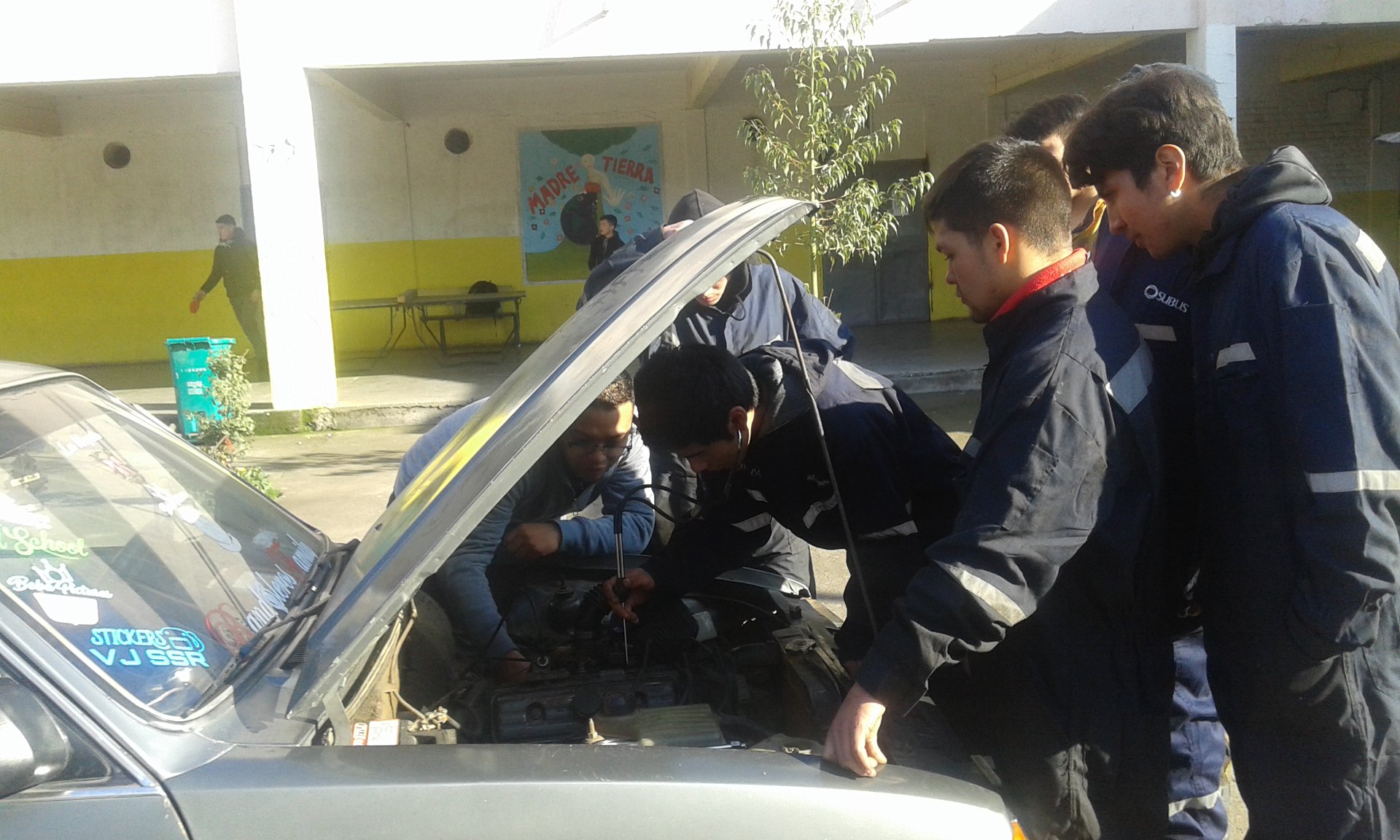 Raúl Fuenzalida Varas Técnico Automotriz Nivel SuperiorUniversidad Tecnológica de Chile – INACAPMención  en Motores  a Gasolina- INACAP Mención  en  Motores  Diesel- INACAPProfesor de Enseñanza Media Técnico Profesional Universidad Metropolitana de Ciencias de la Educación  - UMCEPostítulo en Educación Tecnológica Universidad Tecnológica Metropolitana - UTEMDiplomado en Prevención de Riesgos Universidad Católica de Chile.
PRIMERA  PARTE  
Definición  de  Conceptos  Generales
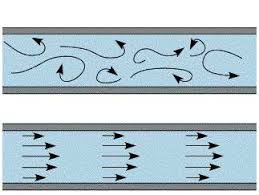 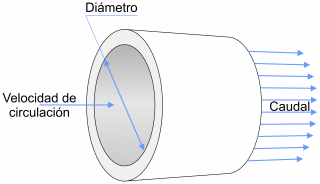 CAUDAL  ;Es la cantidad de un fluido líquido desplazado durante  un tiempo determinado  a través de un conducto .Se mide en las siguientes  unidades  1° -  Metros cúbicos  /  Segundo2°  - Metros  cúbicos  /  Minuto 3°  - Metros cúbicos / Hora4°  - Litros  /  Segundo5°  -  Litros  /  Minuto  6°  -  Litros  /  Hora
VOLUMEN  
CAUDAL =  
                                TIEMPO
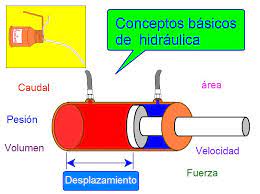 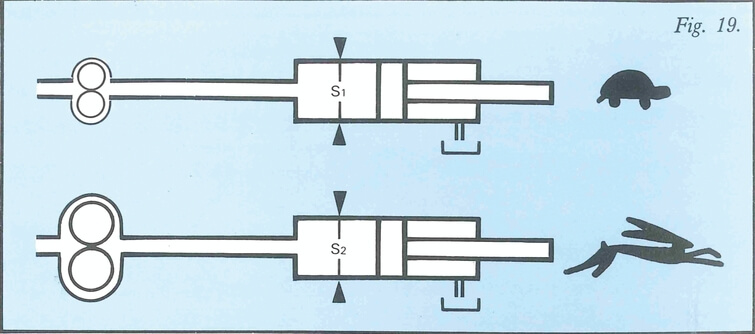 PRESIÓN  HIDRÁULICALa presión hidráulica es aquella generada mediante la acción de una bomba  hidráulica  que puede ser  del tipo hidrodinámica  o sea de acción  giratoria , como son las bombas de engranaje , rotor o paletas  o una bomba del tipo hidrostática  como son las bombas de  pistón  o  diafragma .Esta bomba  aplica una fuerza ligera para generar una fuerza mucho mayor.   
En el caso de una bomba de pistón  es un procedimiento hidráulico, se utiliza un pistón  que  ejerce forman una fuerza que al actuar  sobre  un área determinada, se convierte en una presión . capaz de levantar cualquier objeto, como un auto o una máquina industrial.
PRESIÓN  HIDRÁULICAUnidades de  Medición.El Pascal (PA) es la principal unidad de medida de presión, que es la relación de una fuerza (F) ejercida sobre una superficie (A).Otras unidades de medida de presión son ;
Newton/m2 (N/m2)N         = NewtonPSI      = Libras por pulgada cuadradaIN/HG  = Pulgada columna de mercurioBar      = Kg / Centímetro 2
FUERZA
PRESIÓN =
                    SUPERFICIE
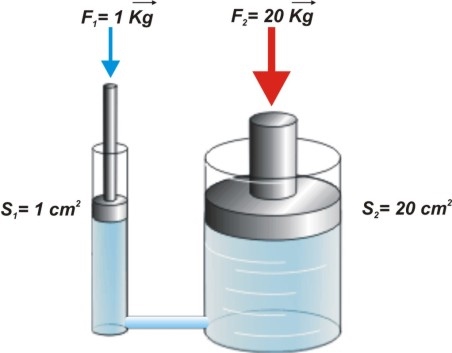 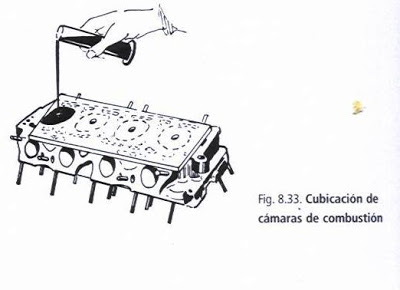 Calculando el volumen de una cámara de compresión usando una pipeta  milimetrada
 
 
.,
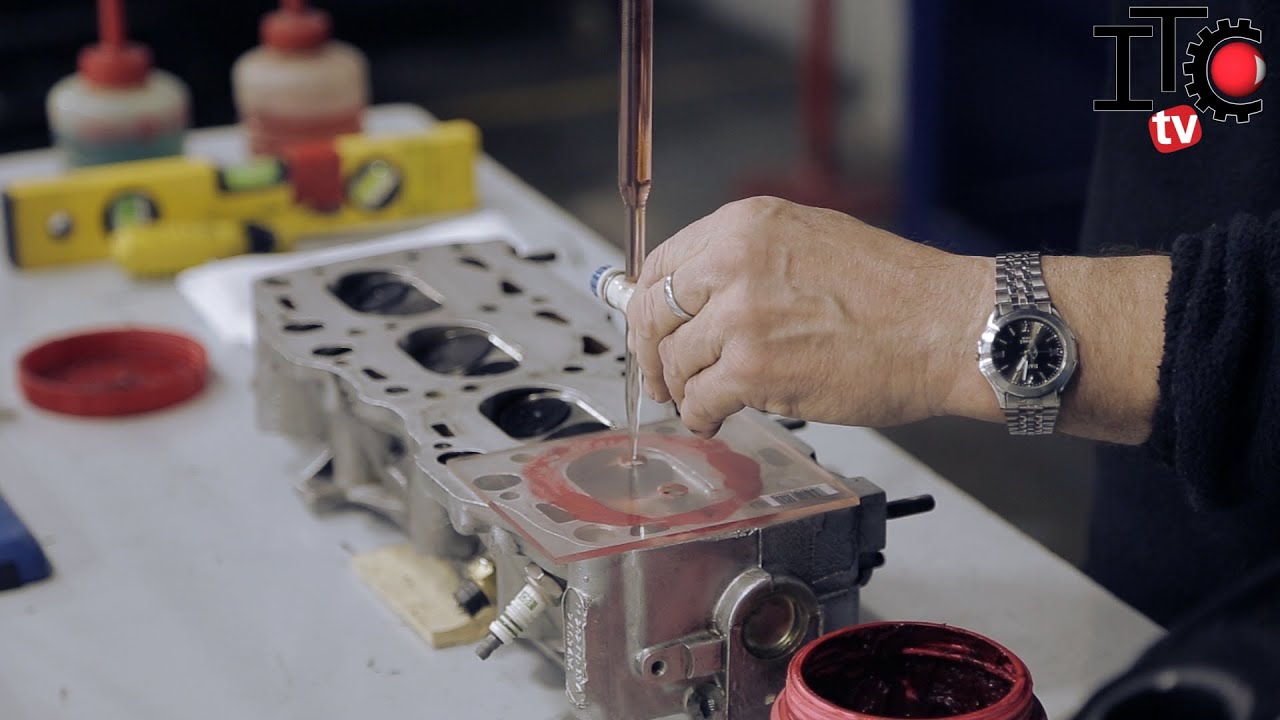 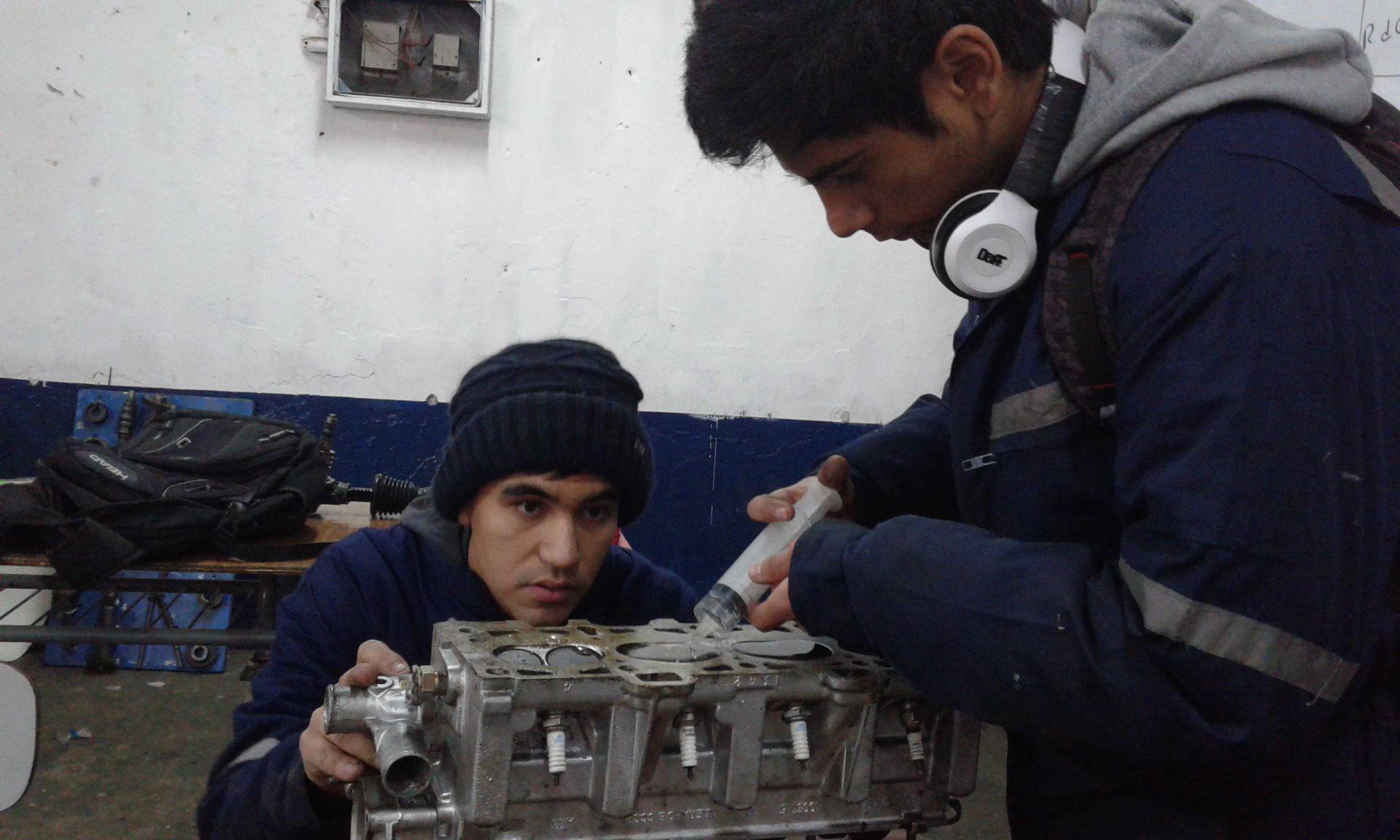 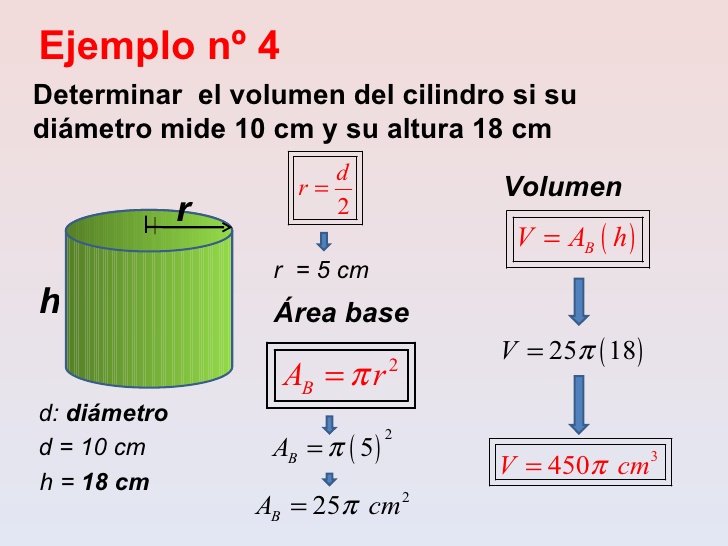 CALCULO  DE  VOLUMEN  DEL  CILINDRO
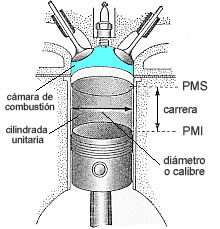 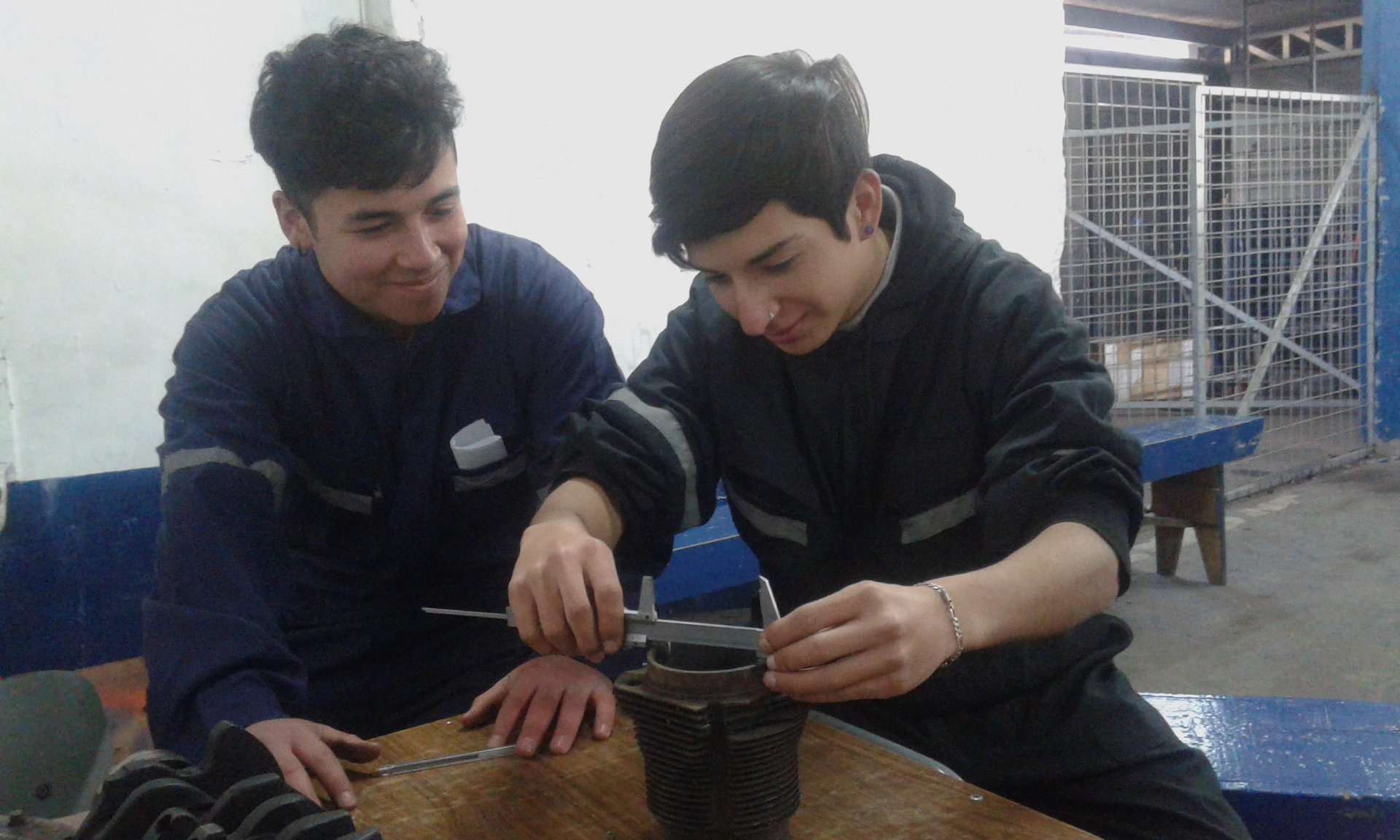 APLICANDO  PIEDEMETRO  PARA DETERMINAR  EL  CALIBRE  DEL  CILINDRO
MIDIENDO  EL VOLUMEN  DE LOS CILINDROS  DEL  MOTOR
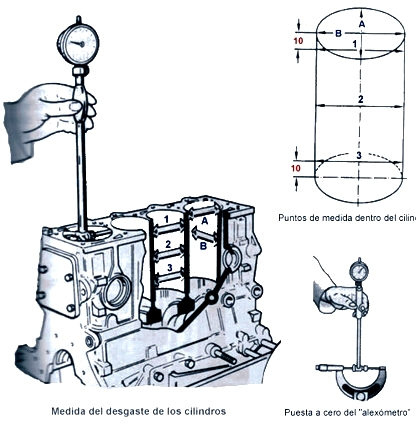 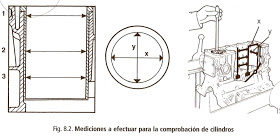 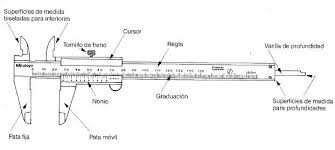 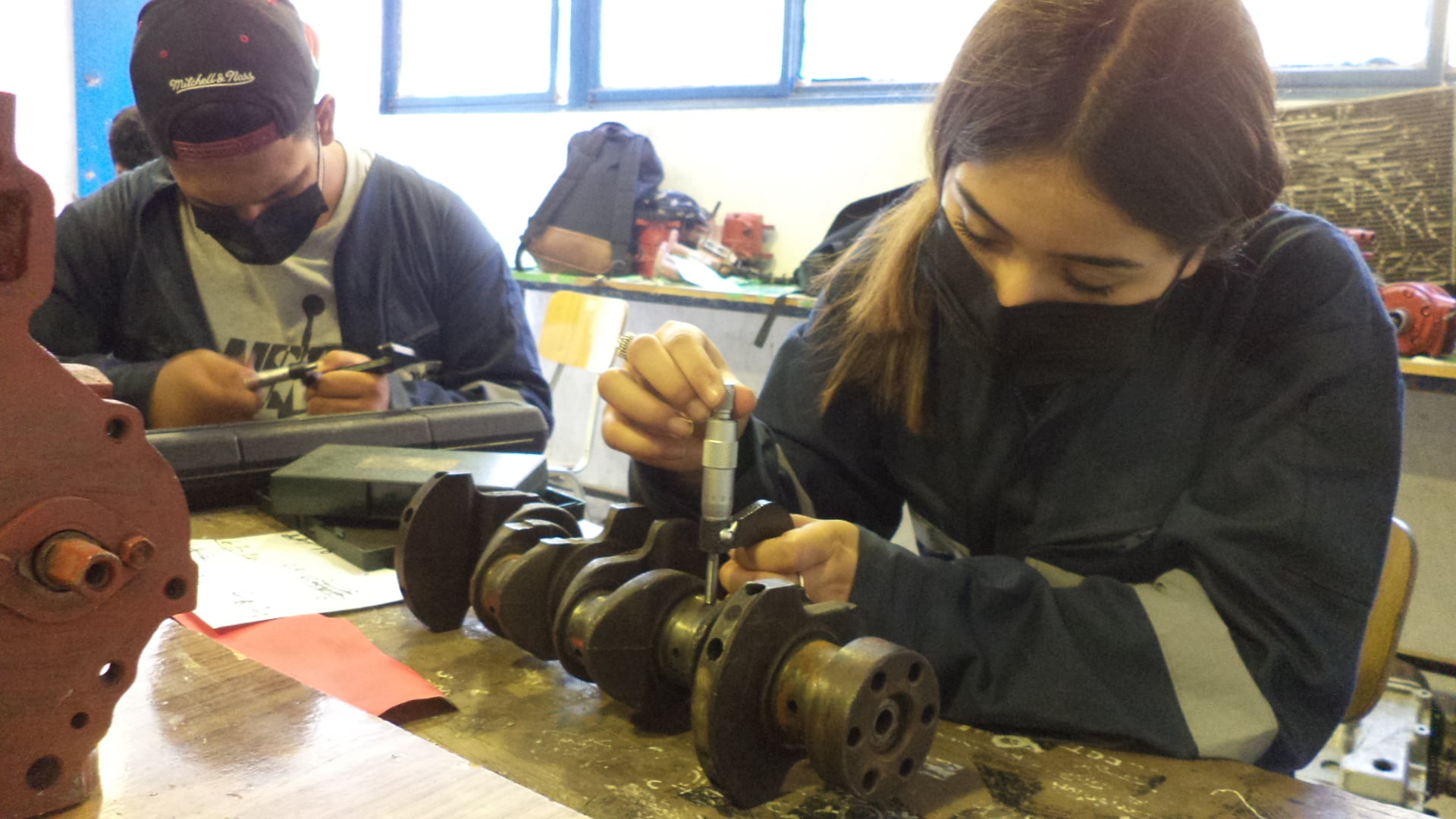 APLICACIÓN DE MICRÓMETRO DE EXTERIORES  PARA DETERMINAR  LAS MEDIDAS DE LOS MUÑONES DEL CIGÚEÑAL
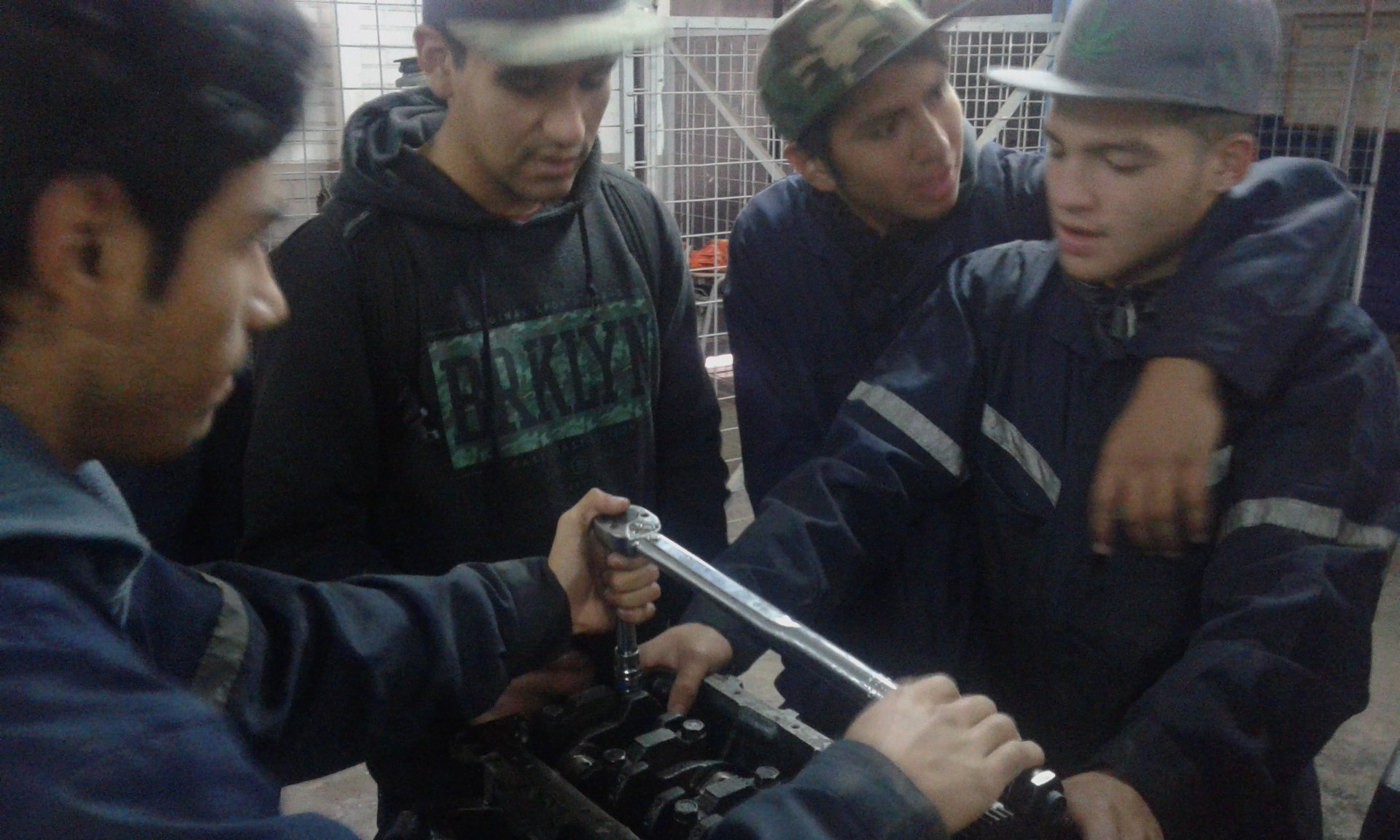 APLICANDO  LLAVE   DE  TORQUE  PARA  DAR  TORQUE  O DETERMINAR  EL  TORQUE DE LOS PERNOS  DE LAS BANCADAS DE UN CIGÜEÑAL
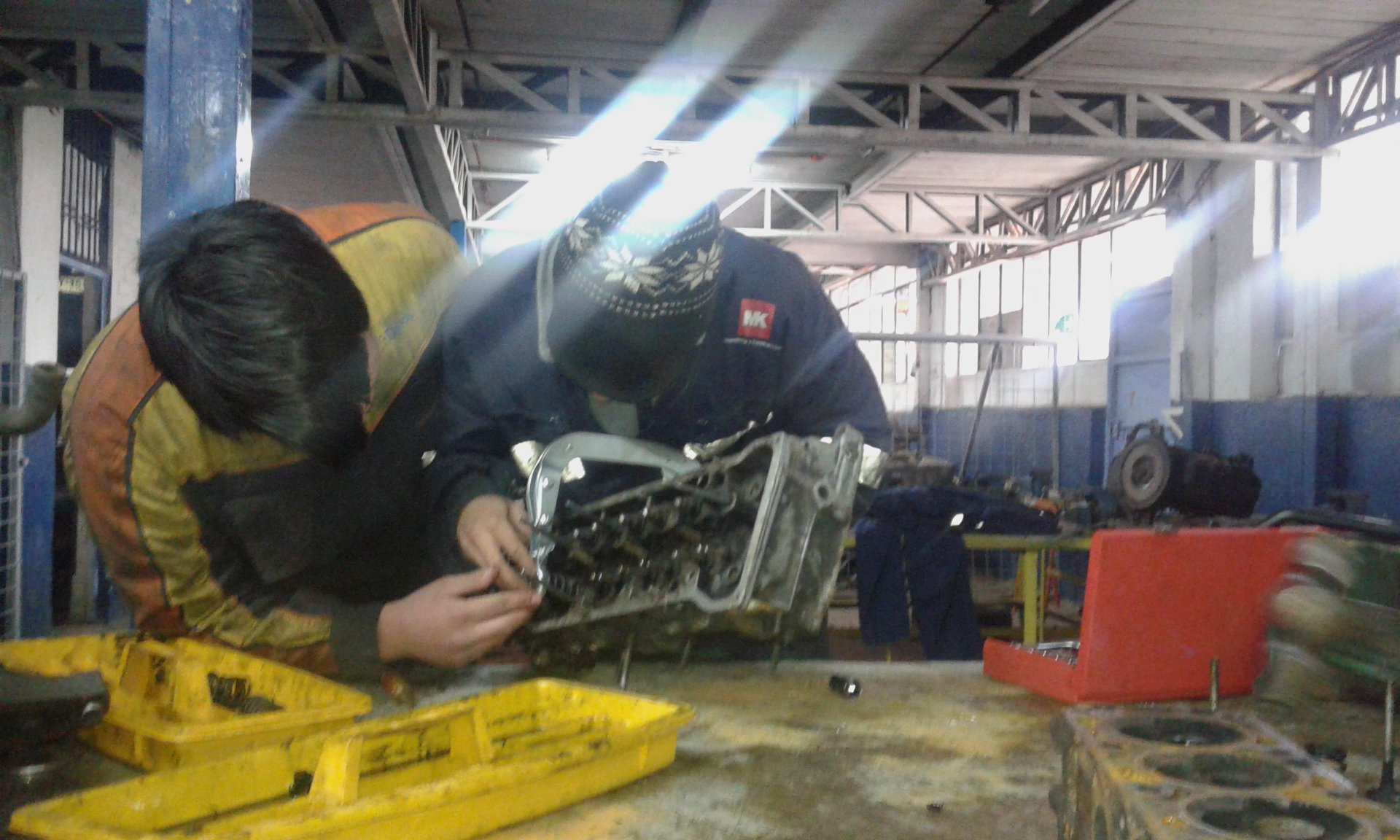 PROCESO DE MONTAJE  Y DESMONTAJE  DE VÁLVULAS DE ADMISIÓN Y ESCAPE  DESDE LA CULATA DEL MOTOR , APLICANDO  UN EXTRACTOR MECÁNICO
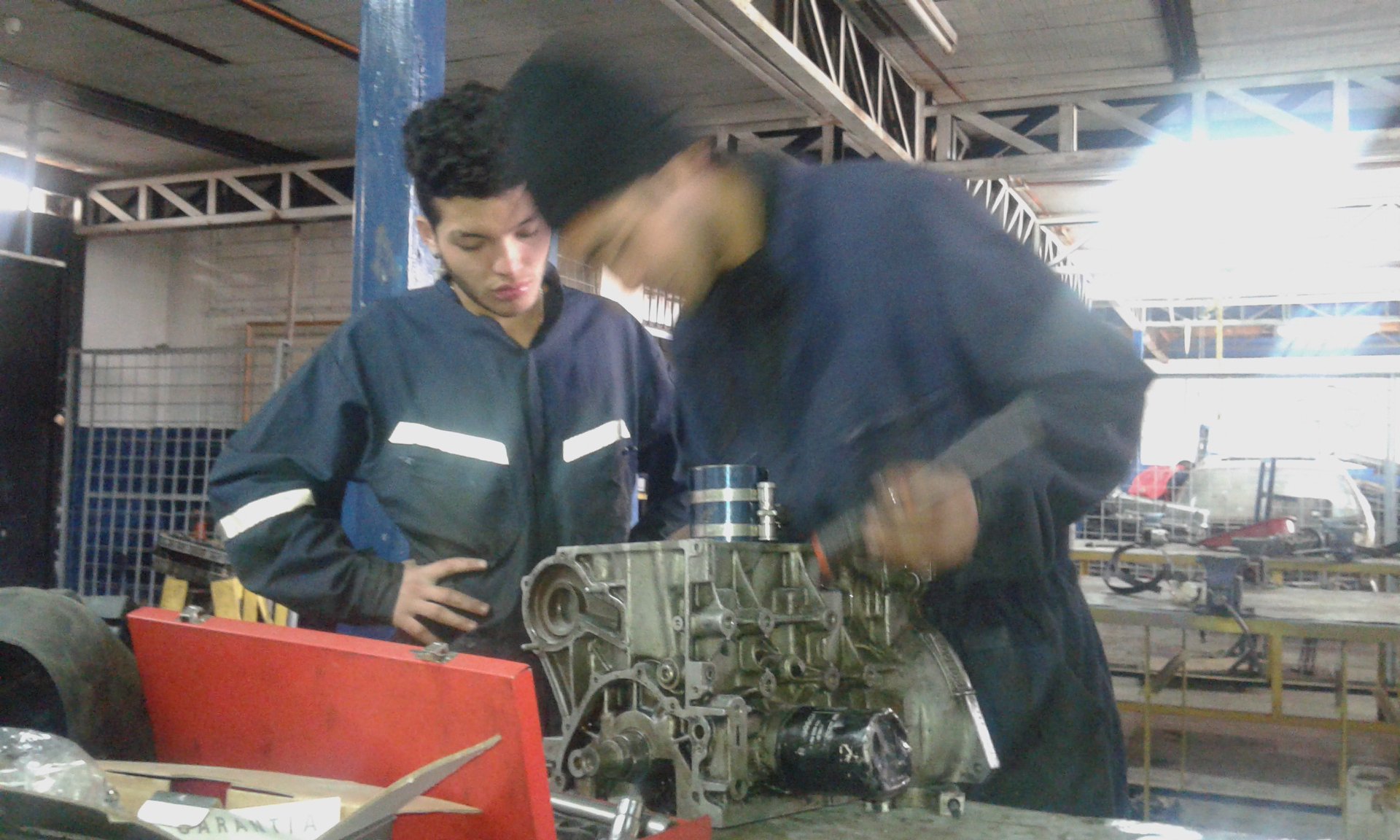 APLICANDO  FAJA ANILLERA  PARA COLOCAR  LOS ANILLOS  DE  COMPRESIÓN Y LUBRICACIÓN   DE CADA PISTÓN EN CADA UNO DE LOS CILINDROS DEL MOTOR.
SEGUNDA   PARTE
Aplicación  de  Instrumental  de  Diagnóstico , Comprobación  y  Regulación Automotriz
El estetoscopio  es un excelente instrumento de apoyo  altamente necesario  en todo proceso de diagnóstico  del automóvil.Especialmente usado en  la detección de ruidos anormales  en el motor de combustión interna .Permite localizar y focalizar específicamente  la ubicación y el  tipo posible de ruido .
EL     ESTETOSCOPIO
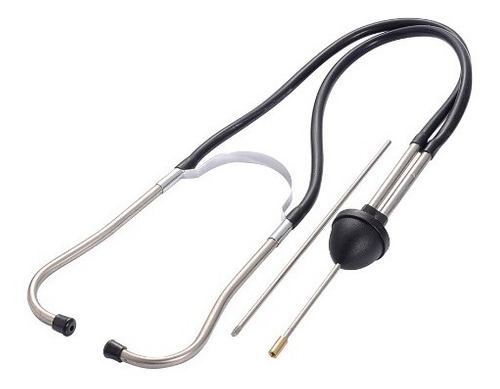 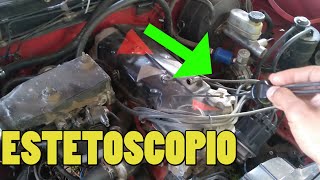 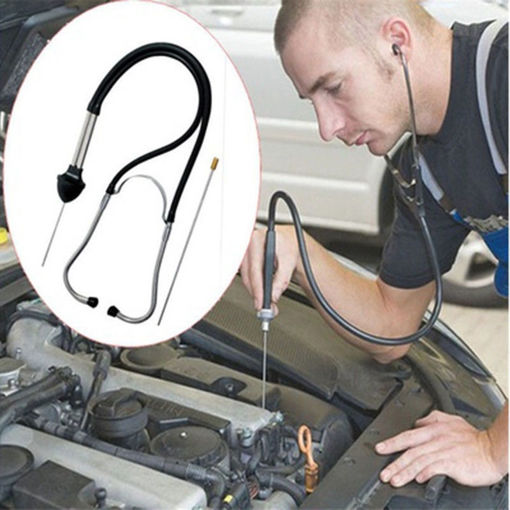 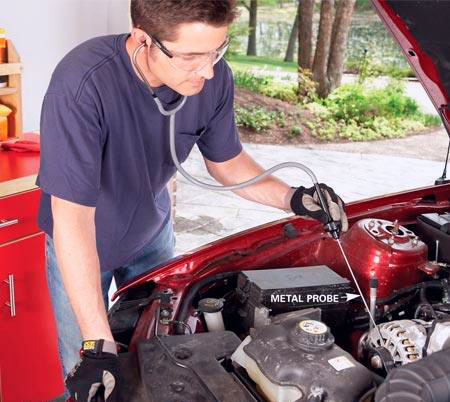 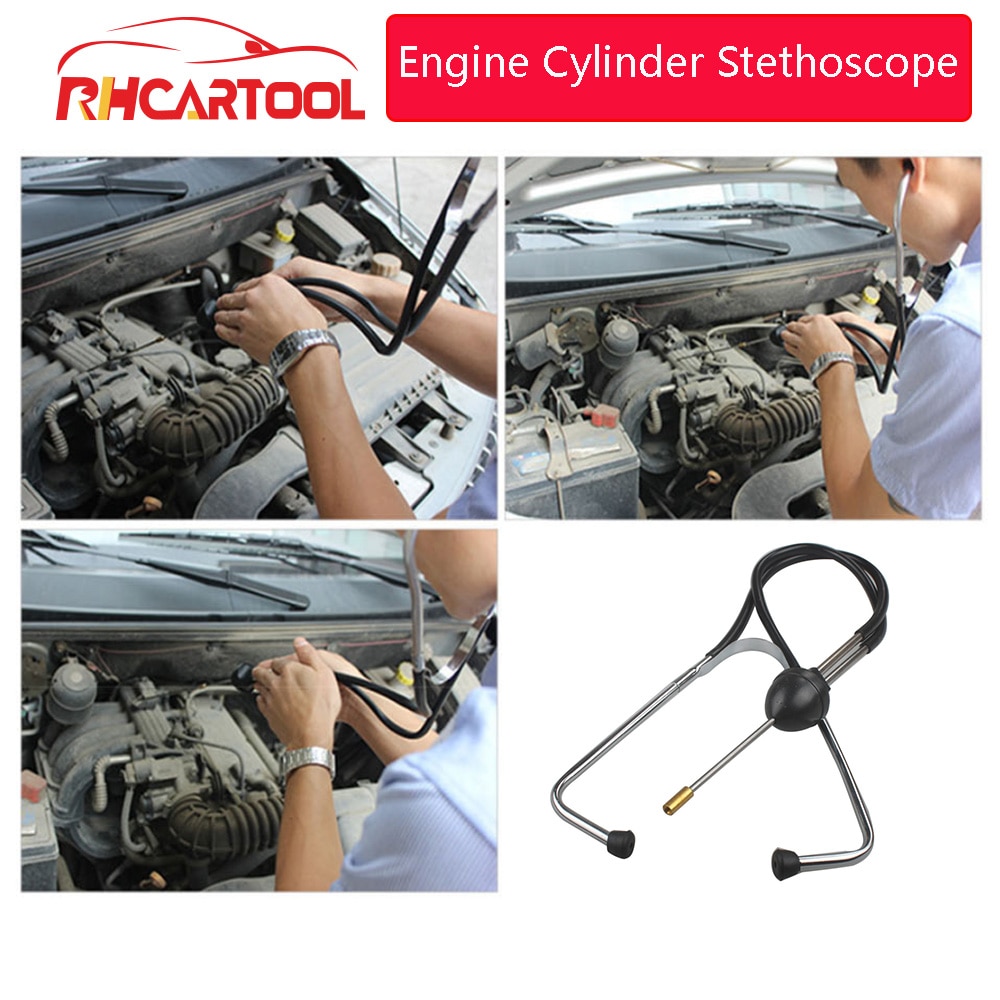 APOYO  TÉCNICO  -   EL   ESTETOSCOPIO  MECANICO
 
https://www.youtube.com/watch?v=ZKkN3kcSmSg
 
https://www.youtube.com/watch?v=8onQGR3-ZN8
EL     MULTITESTER
El  Multitester o Multímetro , es un instrumento graduado , para  comprobación y diagnóstico en sistemas y circuitos eléctricos , compuesto  generalmente de los siguientes instrumentos graduados en diversas escalas ;1° -  Vólmetro  o Voltímetro.2° -  Amperímetro.3° -  Óhmetro.Existen modelos  digitales, análogos  u de pinzas de medición .
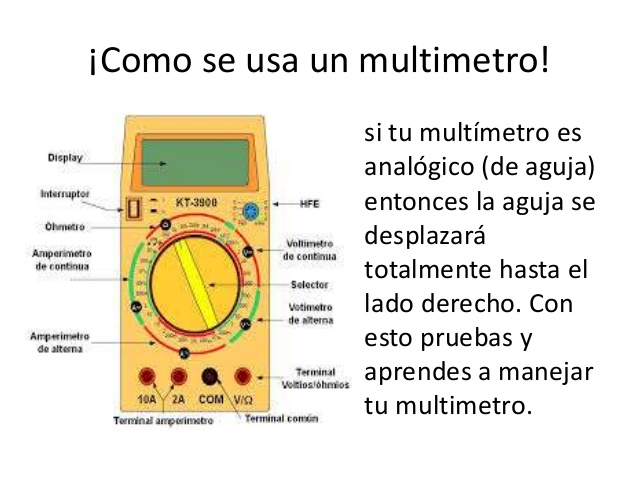 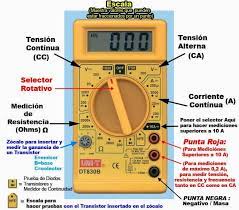 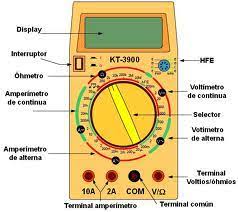 TIPOS   DE   MULTITESTER
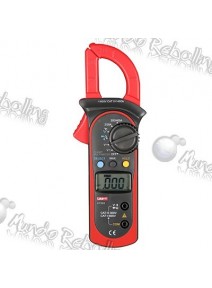 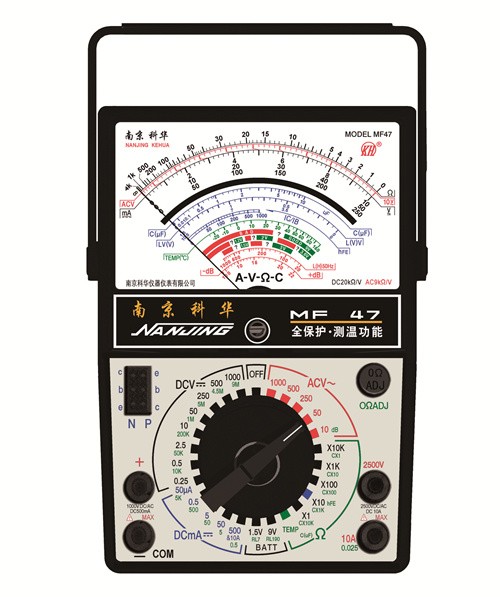 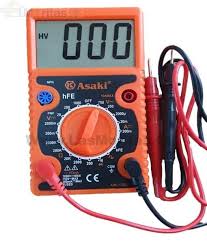 PINZA  DE  MEDICIÓN
DIGITAL
ANÁLOGO
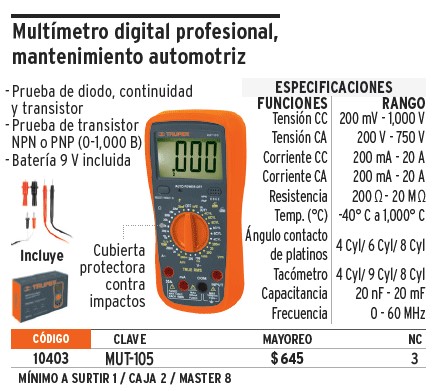 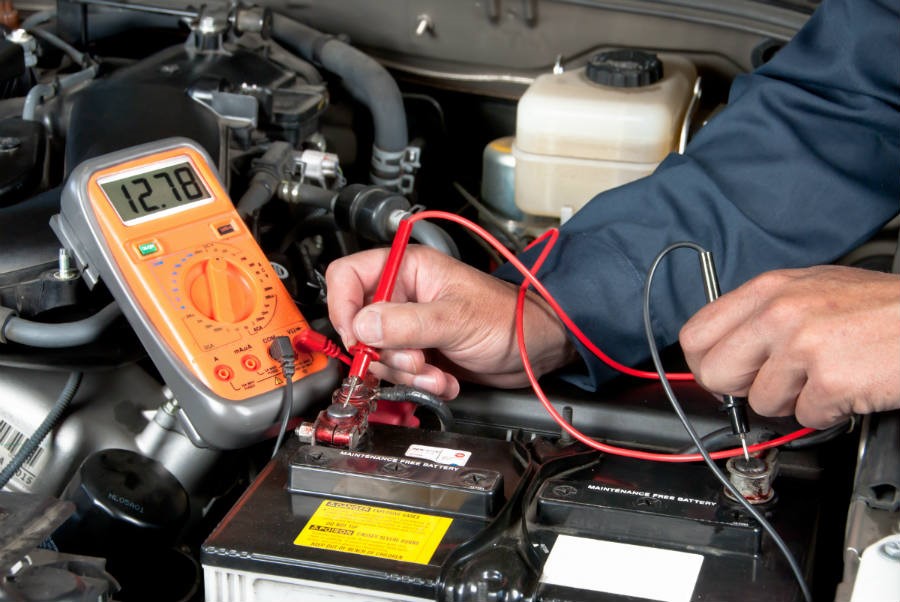 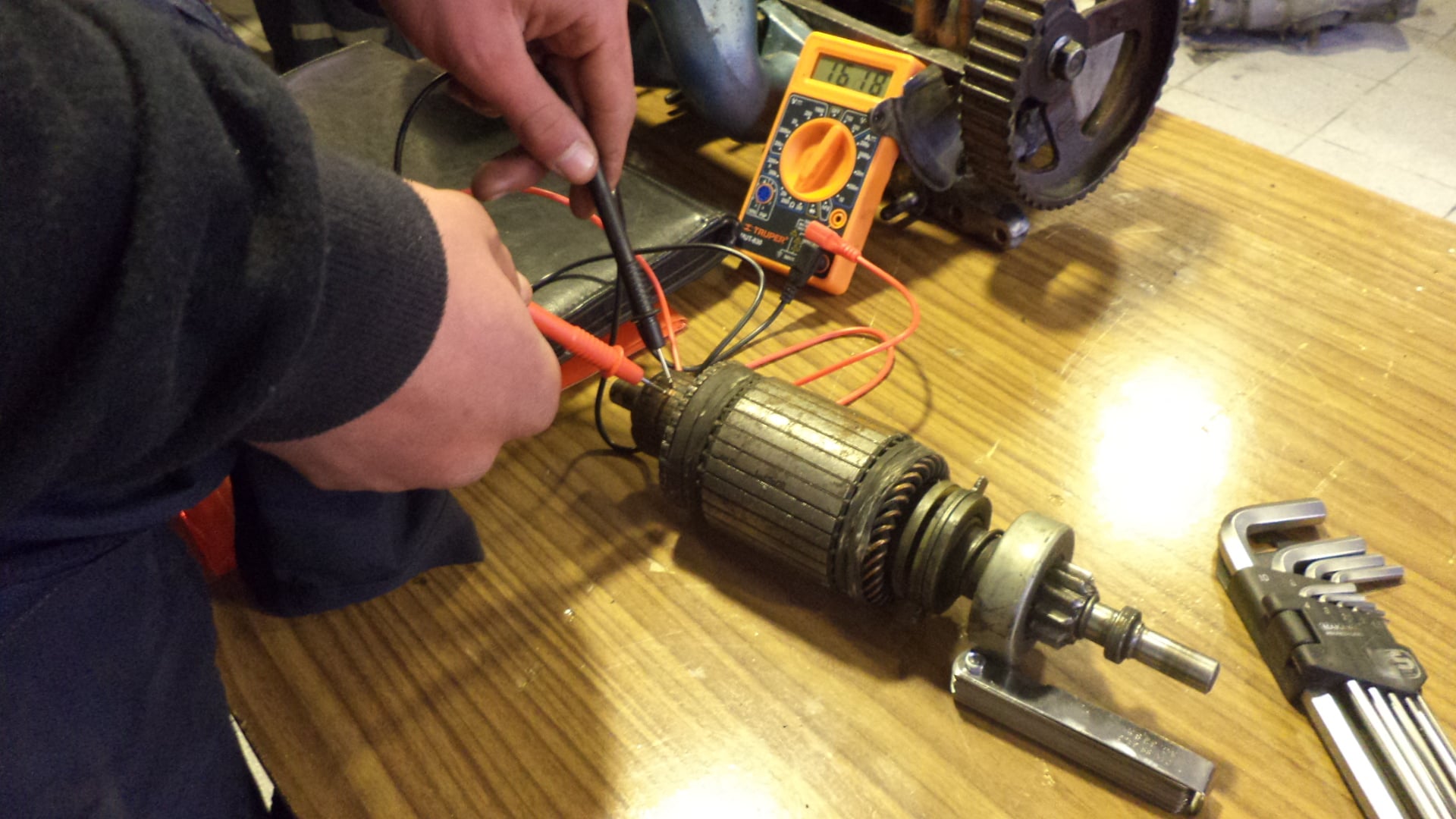 APLICACIÓN DEL MULTITESTER  PARA COMPROBAR LA CONTINUIDAD ELECTRICA ENTRE LAS LAMINAS DEL COLECTOR DE UN INDUCIDO DE MOTOR DE PARTIDA.
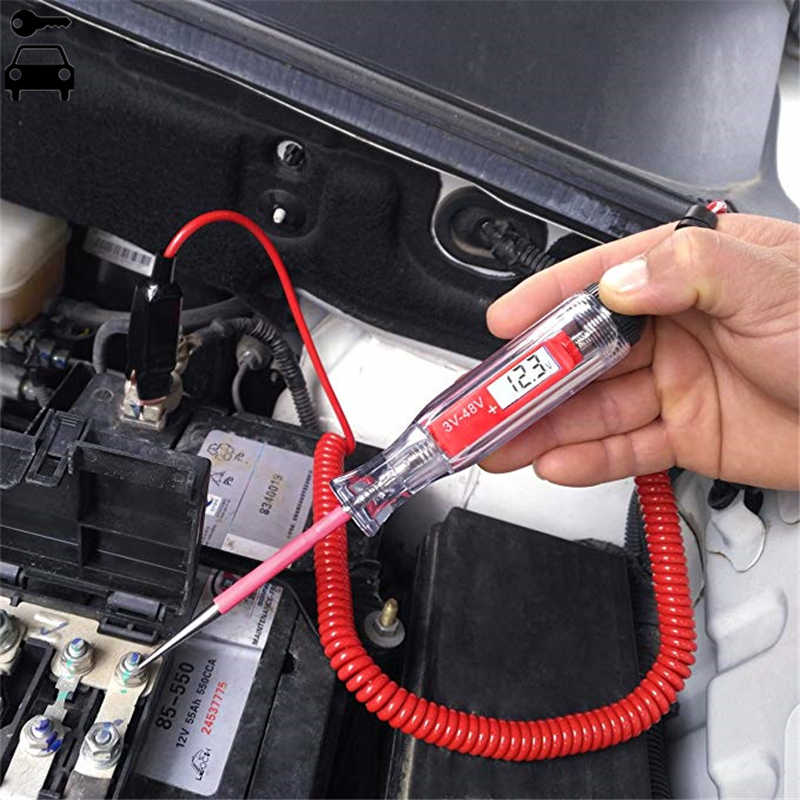 LAMPARA  DE  PRUEBA
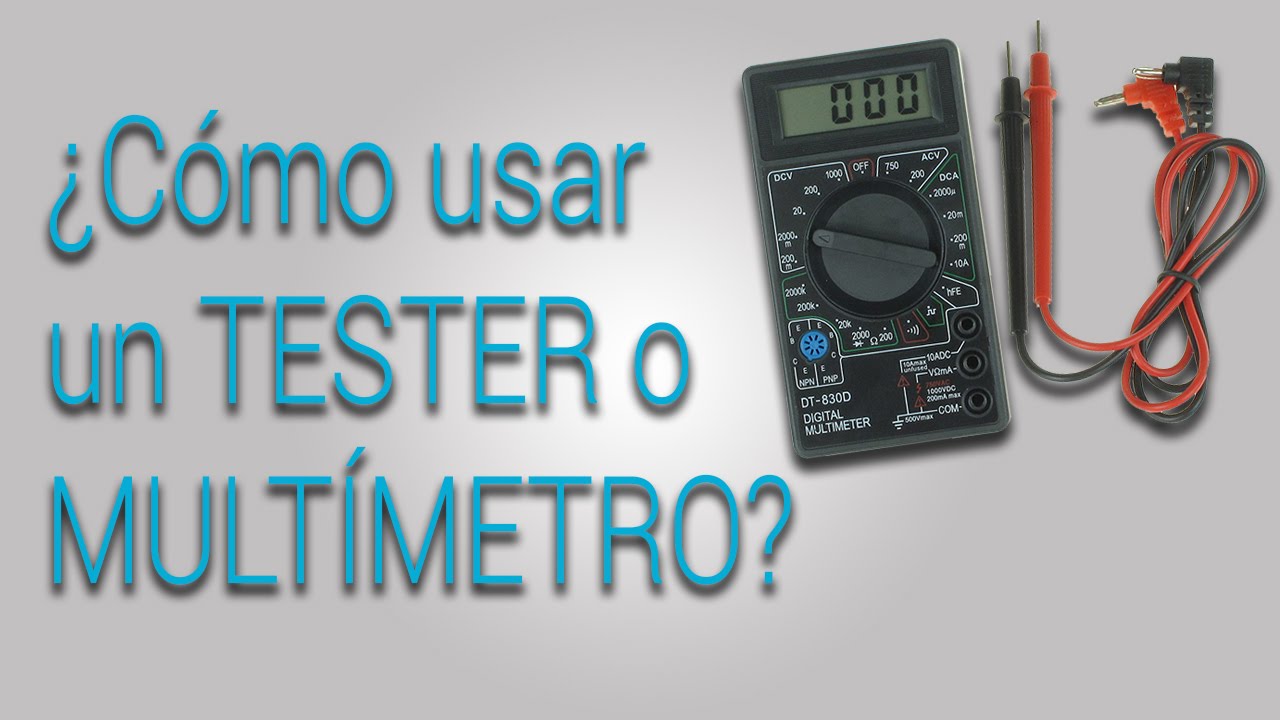 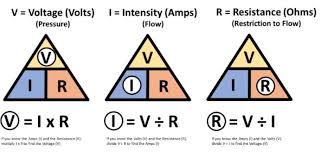 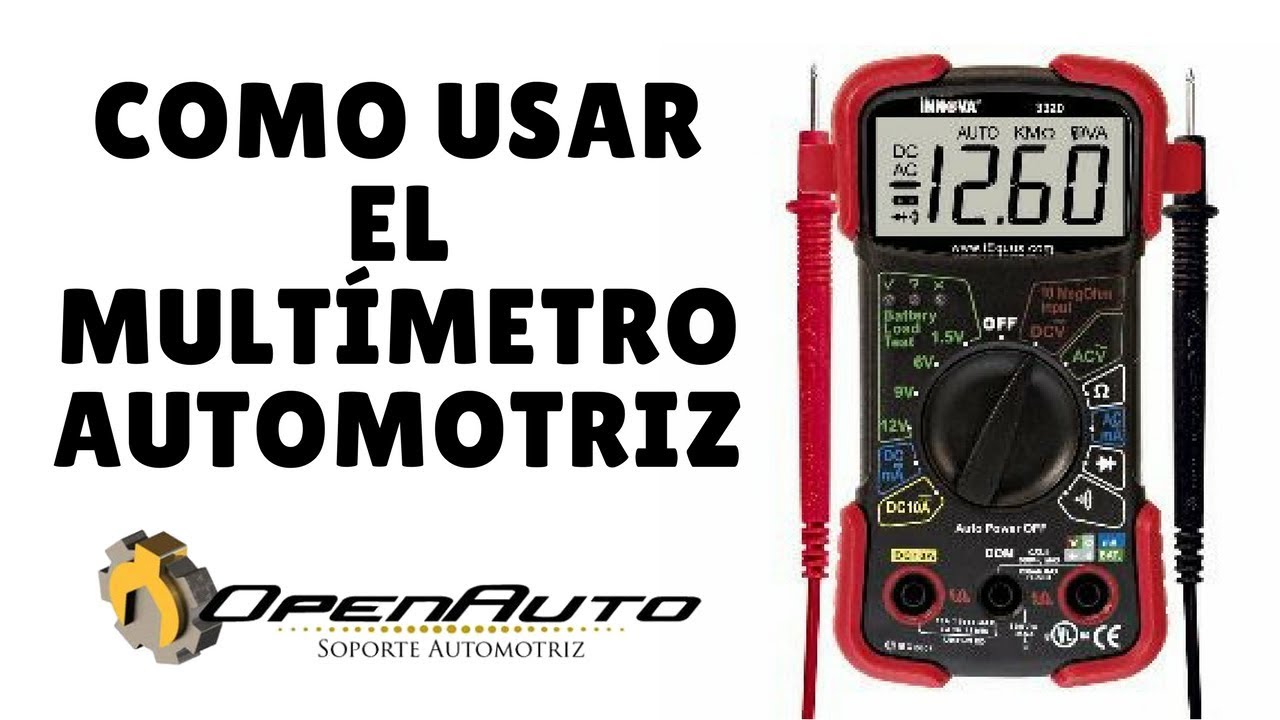 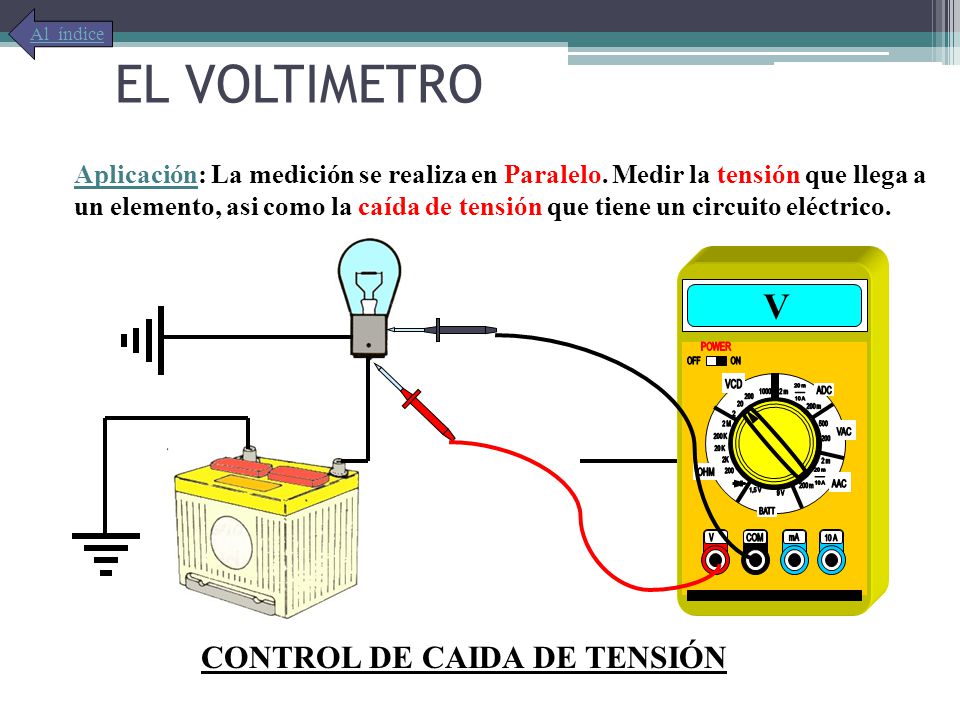 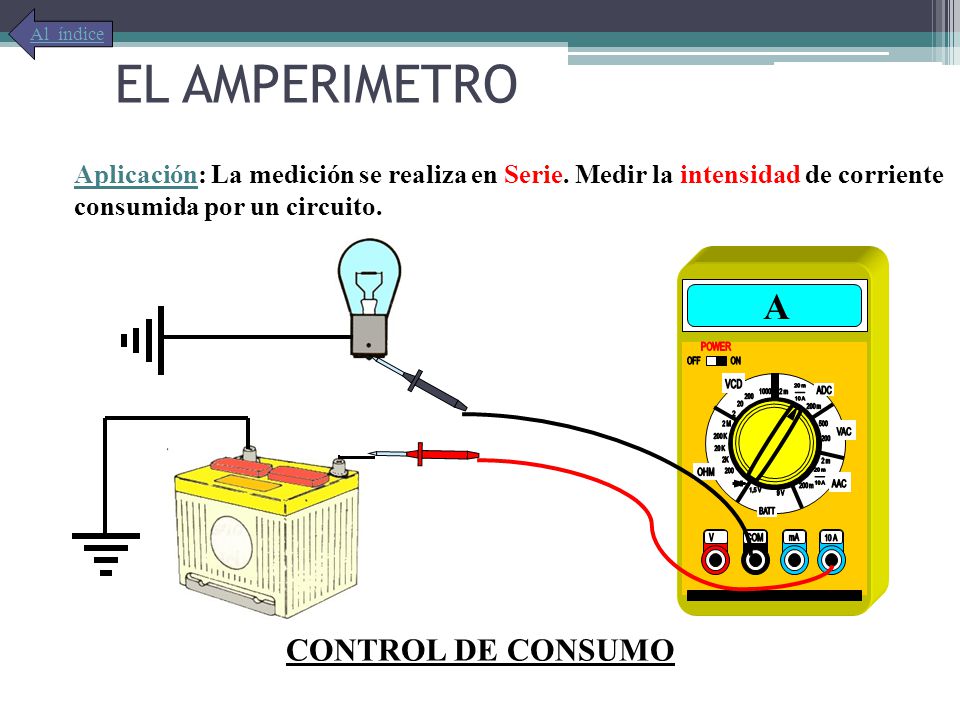 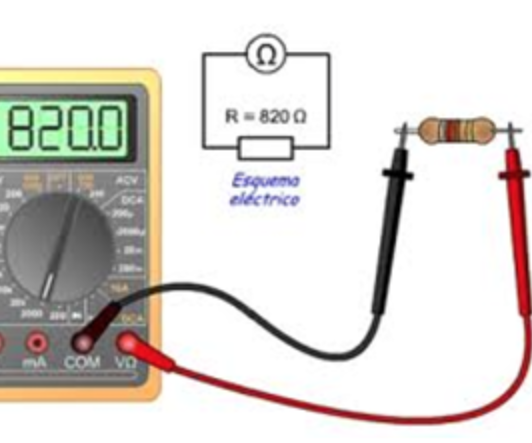 VOLMETRO
AMPERIMETRO
OHMETRO
APOYO  TÉCNICO  -   EL   MULTITESTER
 
https://www.youtube.com/watch?v=ImuVciAHQD0
 
https://www.youtube.com/watch?v=_8NAjBErBgc
Conocido también  como  compresómetro  o manómetro de compresión, es un instrumento que nos permite medir directamente  la compresión  que ocurre en cada uno de  los cilindros  del motor de combustión interna,Viene graduado en las siguientes  unidades de medición 1°  -  BAR2°  -  PSI PSI   ;  Libras  por  pulgada   cuadradaUn  BAR  es equivalente  a 1 Kilógramo por centímetro cuadradoUn BAR es equivalente  a  14,5  PSI
EL   COMPRESIMETRO
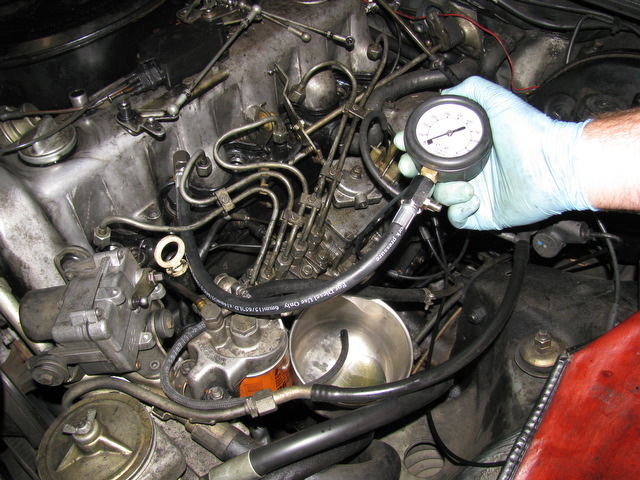 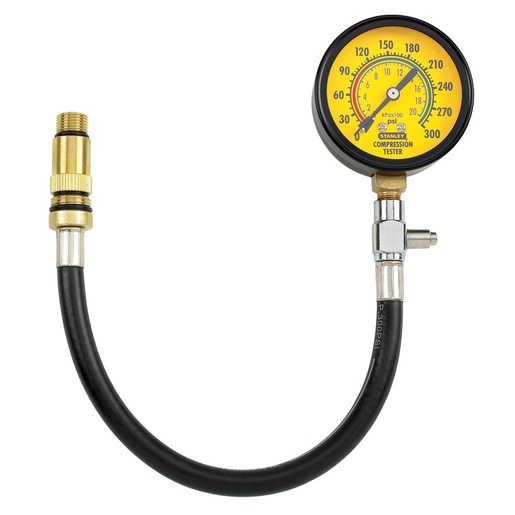 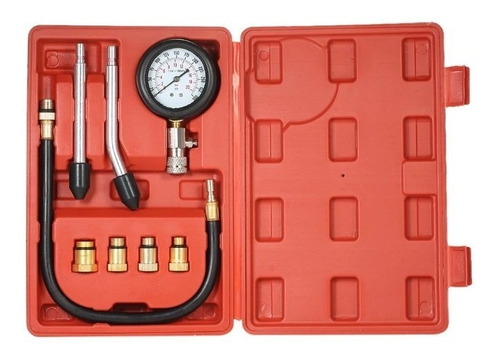 1  BAR   =   14,5  PSI
BAR  X  14,5  =  PSIPSI  /  14,5   =  BAR
LA COMPRESIÓN DE  MOTORES  A  GASOLINA  PUEDE VARIAR  ENTRE Entre   120  a  200  PSI
120  PSI  =  8.27 BARES200  PSI  =  13,78  BARES
LA COMPRESIÓN DE  MOTORES  DIESEL   GASOLINA  PUEDE VARIAR  ENTRE; 19  BARES  =  275  PSI34  BARES  =  493  PSIGeneralmente la compresión es mayor en los motores  con inyección directa  que en los motores  con precámara de combustión
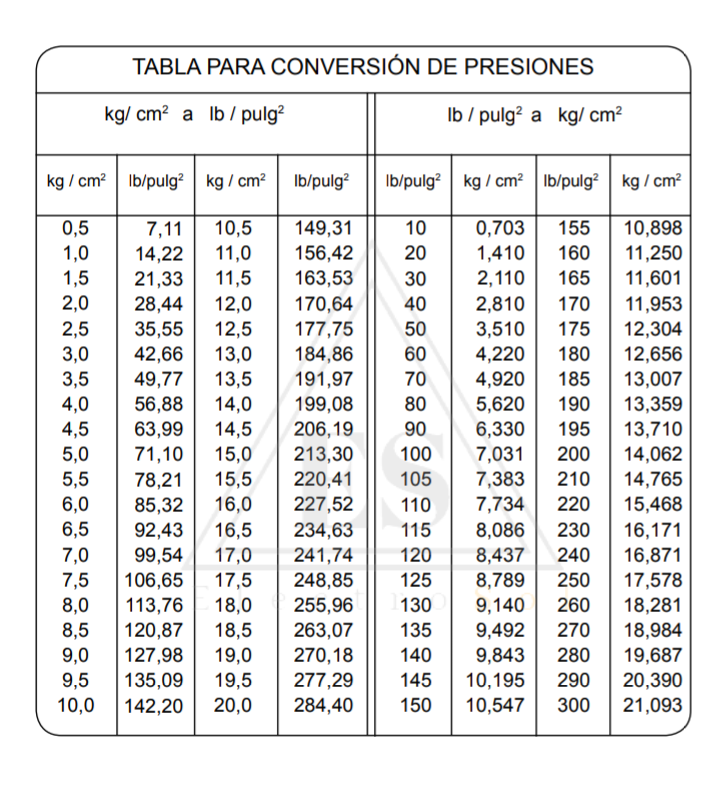 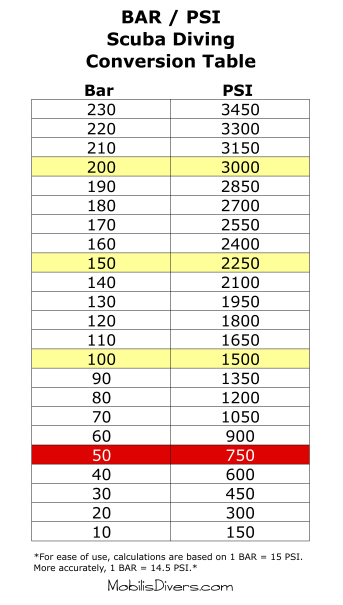 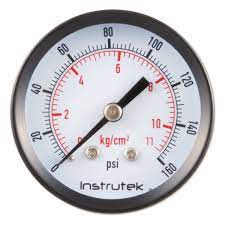 PROCEDIMIENTO   DE   APLICACIÓN
1°  -  Retirar las  bujías de  encendido2° -   Desconectar la bomba de gasolina  eléctrica3° -   Desconectar  la  bobina  de encendido 4° -   Conectar  el compresimetro
5° -   Dar arranque hasta el máximo de la aguja del instrumento ,6° -   Anotar  la lectura  obtenida ,7° -   Repetir esta operatoria   en cada uno de los cilindros,Observación1° -  La lectura  obtenida ,no debe ser mas de un 20 %  de  diferencia  con la  lectura  de las especificaciones  técnicas               2° -  No debe haber mas de un   15 %  entre  cada cilindro.
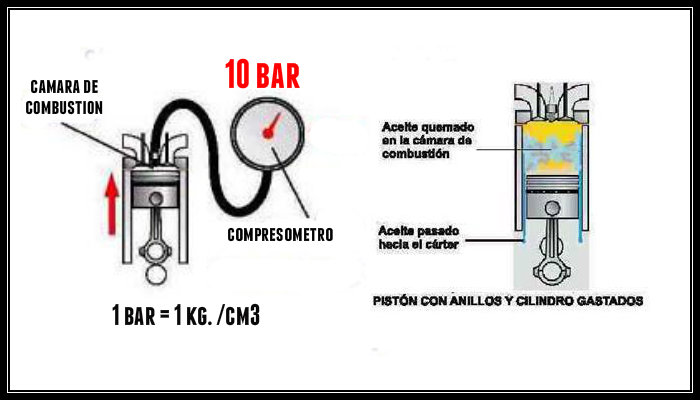 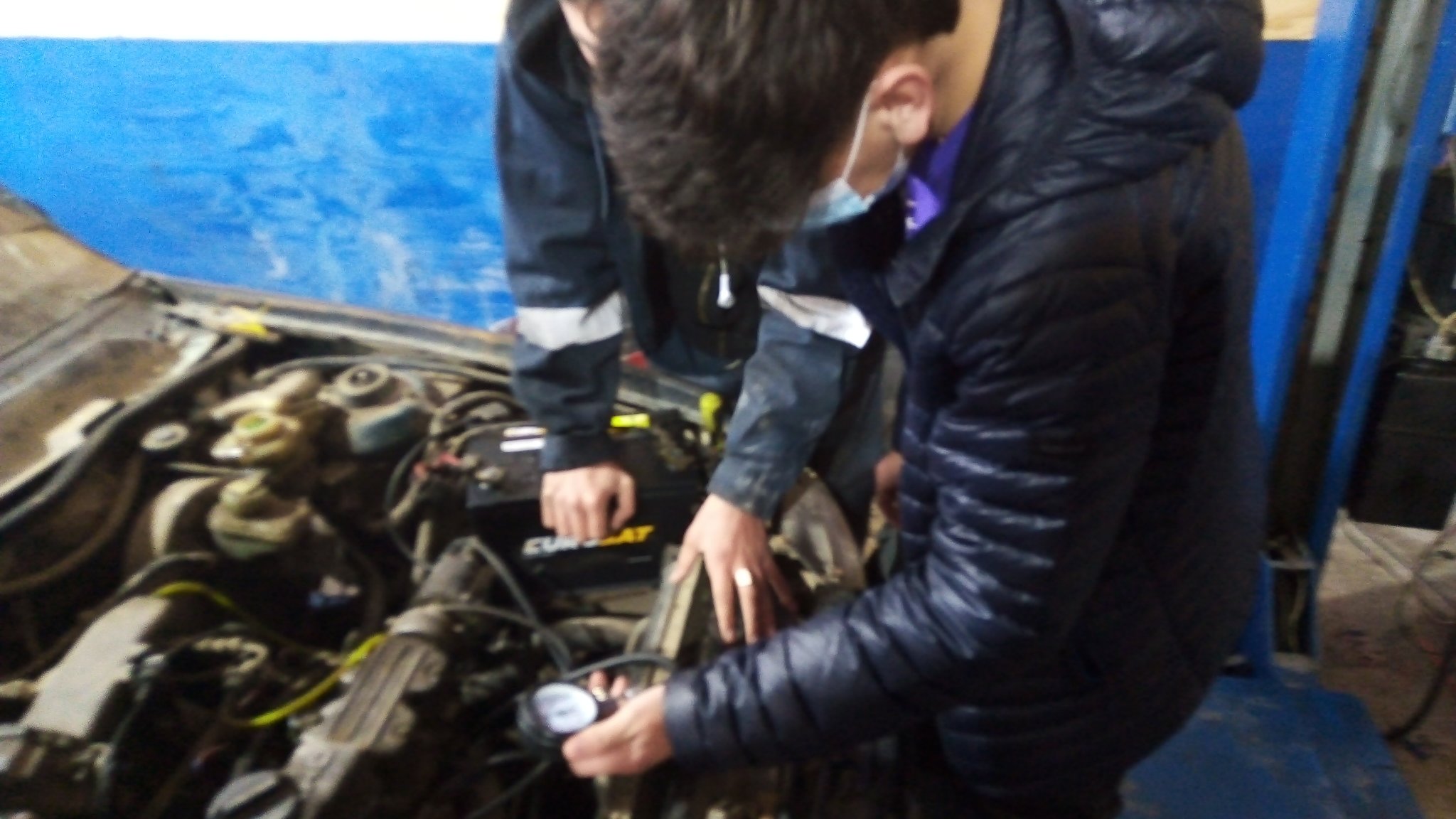 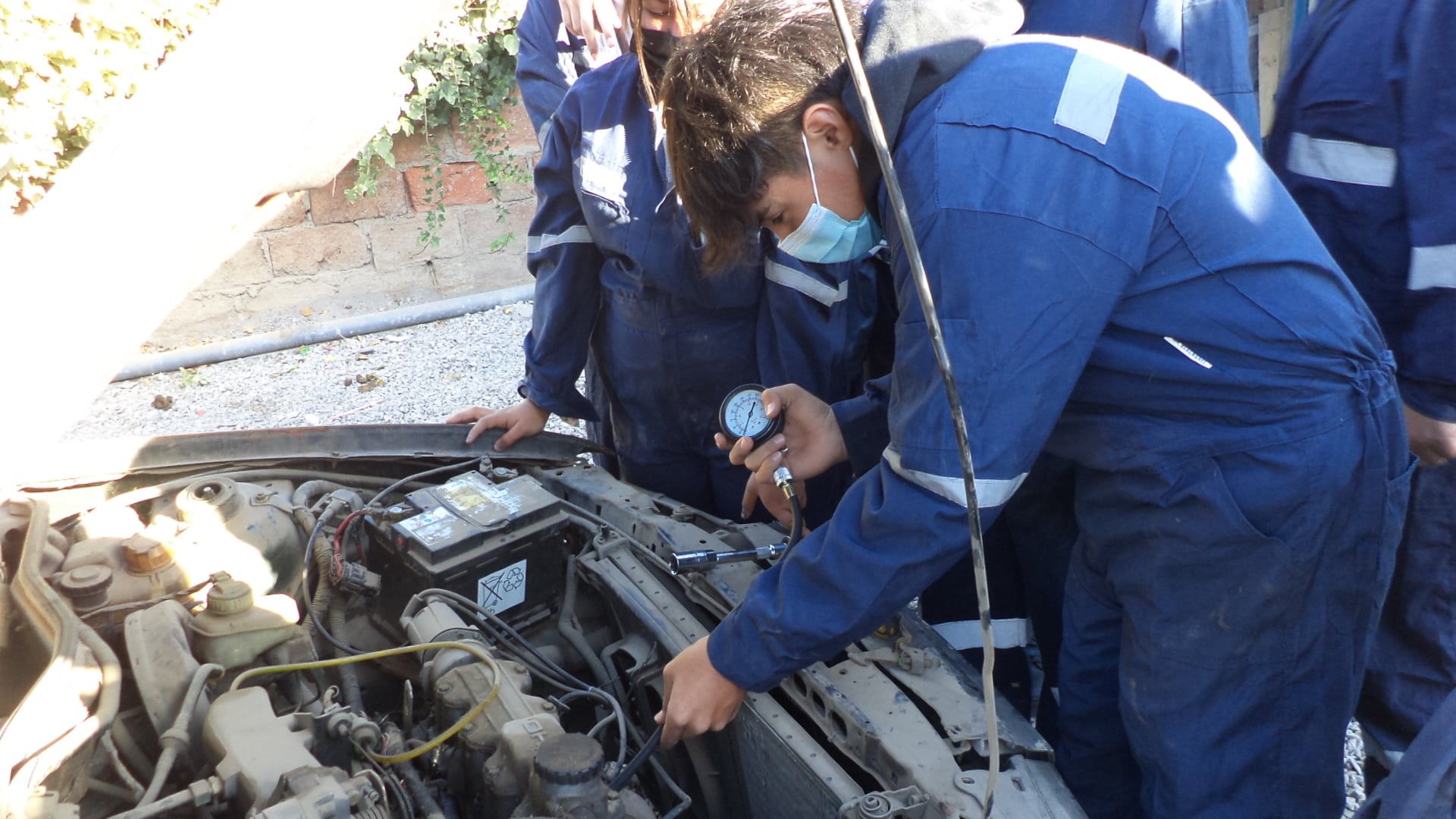 APLICACIÓN DEL  COMPRESÍMETRO  PARA DETERMINAR  LA COMPRESIÓN  DE CADA UNO DE LOS  CILINDROS DEL MOTOR.
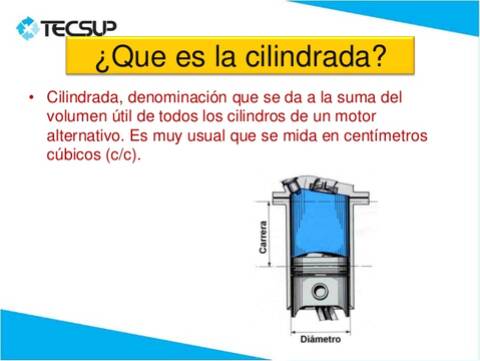 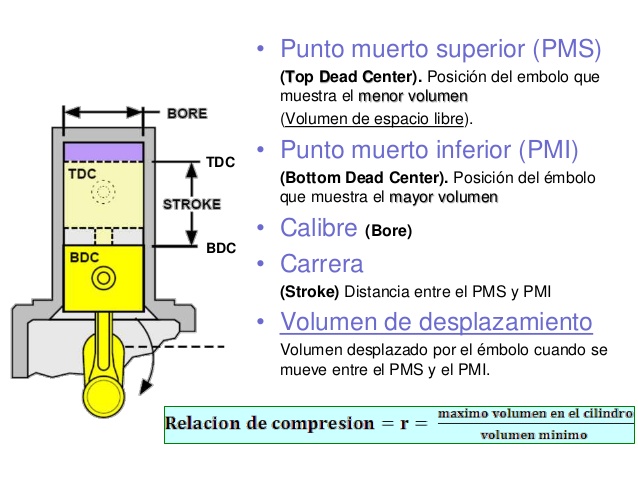 EL  COMPRESIMETRO    ;  LECTURAS  Y  APLICACIÓN
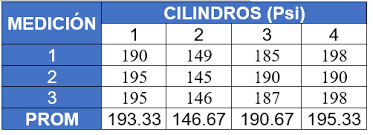 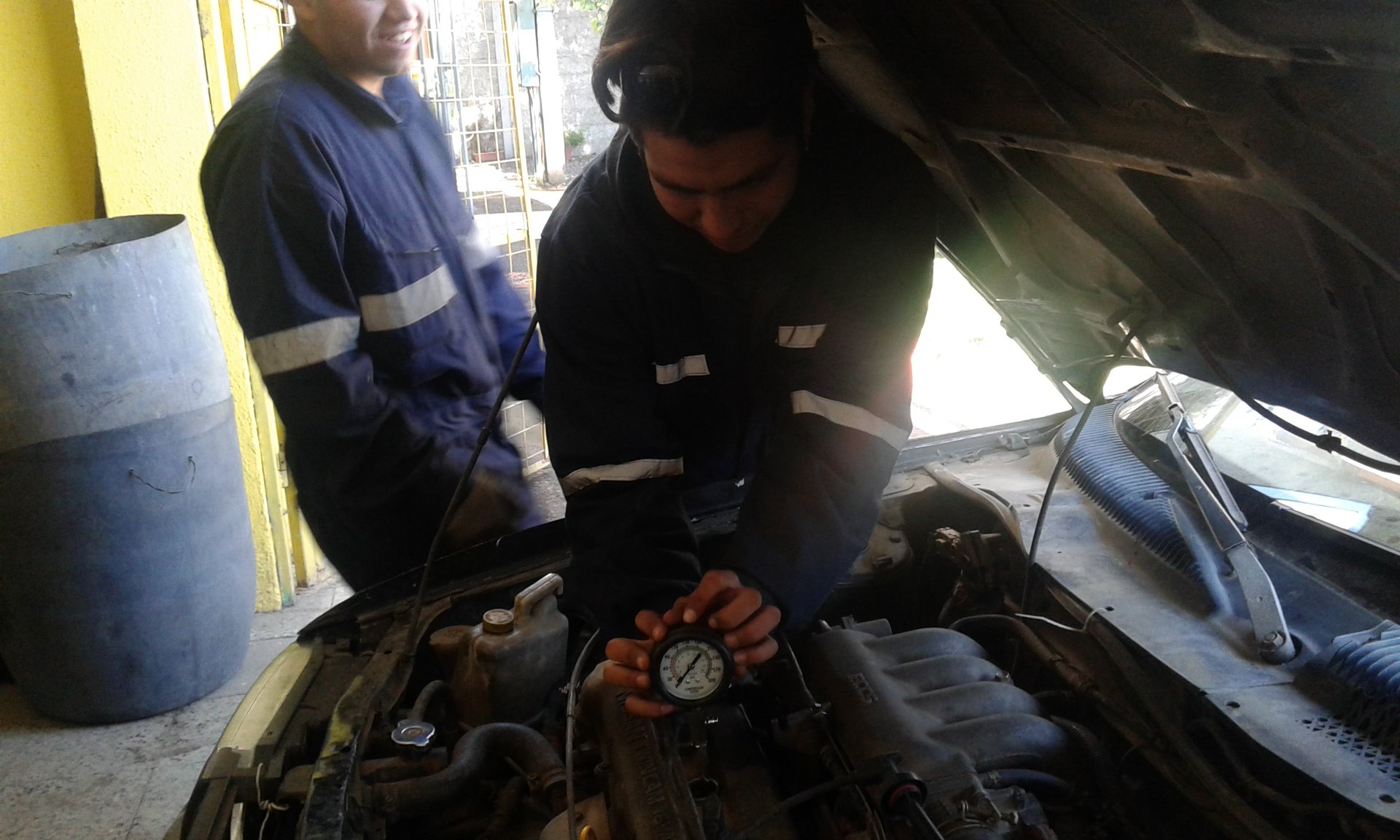 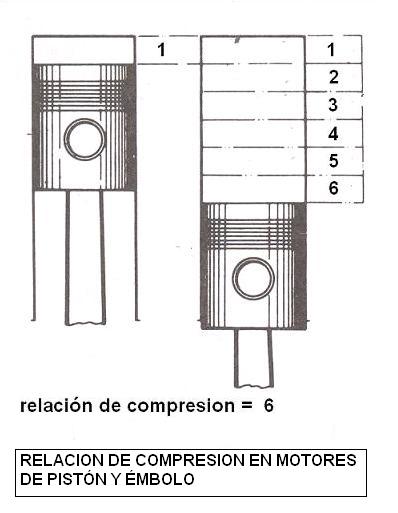 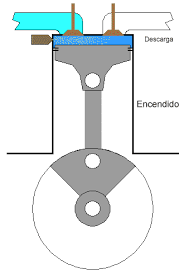 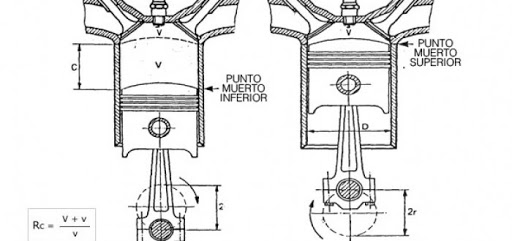 LA  COMPRESIÓN  DEL  MOTORLa compresión del motor se refiere a la presión que genera su motor dentro de los cilindros mientras está funcionando. La cantidad de presión que produce el motor y qué tan bien convierte esa presión en trabajo utilizable influyen en la eficiencia y la potencia de su motor.Al hacer una prueba de compresión en un motor de gasolina, es importante abrir completamente la válvula reguladora para permitir que pase una mayor cantidad de aire a los cilindros. Una compresión típica tendrá valores entre 120 y 200 psi.
 
 
.
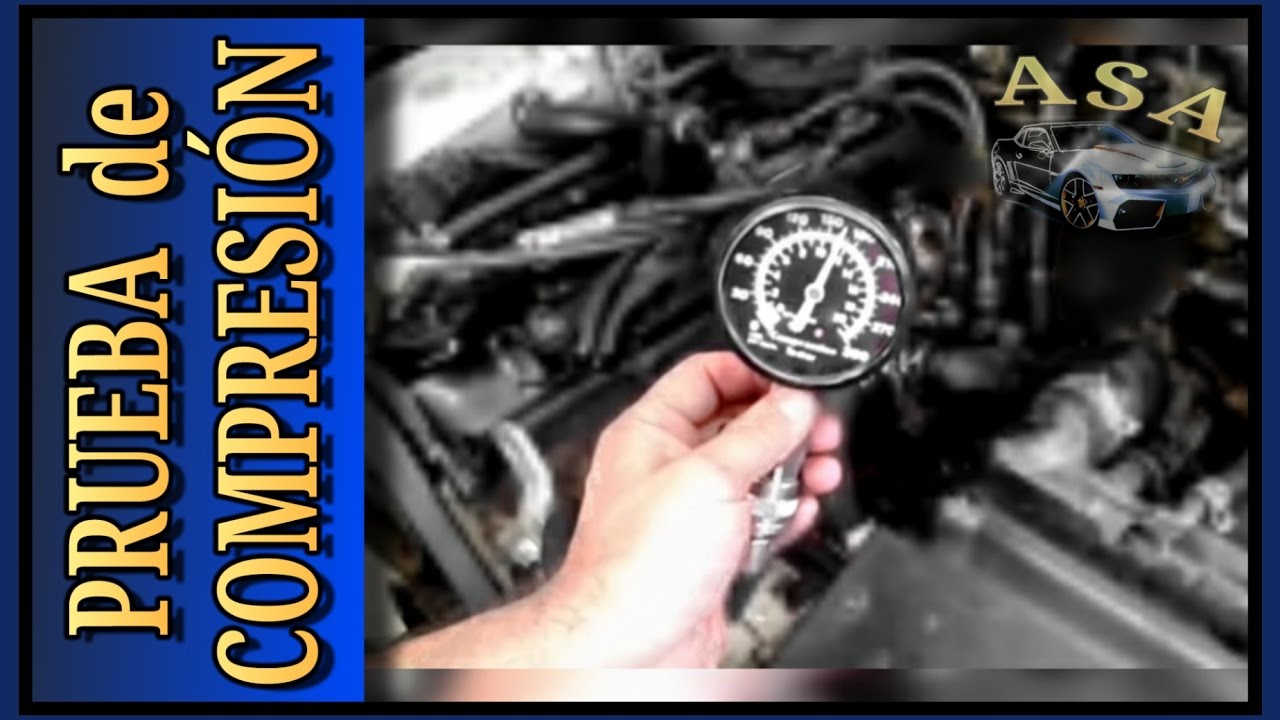 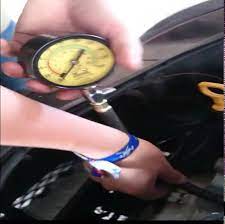 Utilizar un compresÍmetro ayudará en el diagnóstico de un cilindro mal sellado en un motor de gasolina o diésel. Haciendo esta prueba básica, puedes saber si un motor tiene problemas severos debido a una pérdida de compresión, ya que esto puede significar una pérdida de potencia y debido a ello, puede que el motor tenga que ser rectificado.Hay dos tipos de compresÍmetros, uno consiste en un tornillo roscado que se fija en la apertura de la tapa de la bujía; el otro, es un evaluador de mano que tiene una punta de goma. Este último tipo requiere la ayuda de otra persona para que haga girar el motor a medida que tú sostienes el evaluador en el hoyo de la tapa de la bujía durante la prueba de compresión. Cada una de las herramientas te dará resultados que están muy cerca, pero el primero de los tipos es mucho más preciso en la lectura.
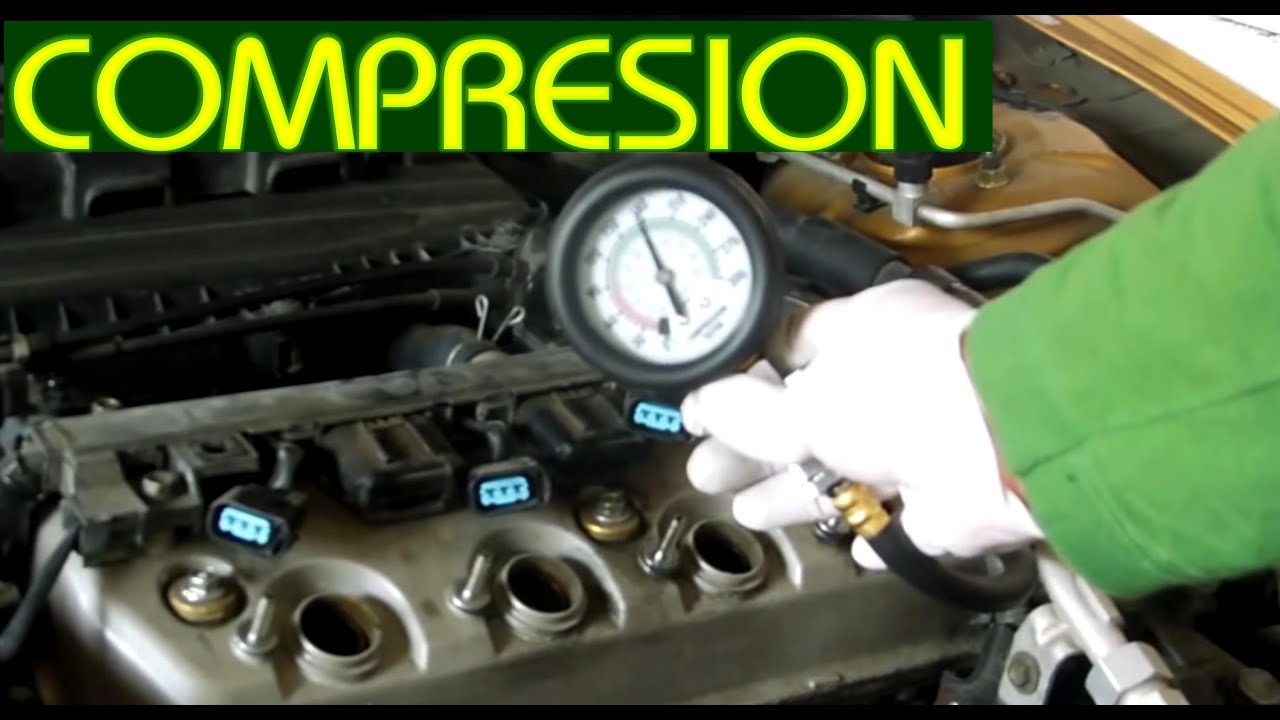 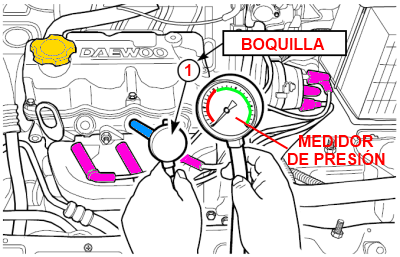 ANALISIS  DE  LAS  LECTURAS   OBTENIDAS
PRIMERO ;  Si existe una lectura  baja  en un cilindro,  se debe aplicar   por el orificio de la  bujia  una pequeña cantidad de aceite  y luego  tomar nuevamente la medición. Si esta sube  significa  que la perdida  puede ser a causa de un desgaste de anillo, desgaste de cilindros , cilindros  rayados , cilindros  ovalados o inclusive   aceite muy diluido,SEGUNDO  ; Si  después de  aplicar la prueba del aceite, la lectura  no sube, entonces es posible  que la pérdida  de compresión se deba aun desgaste  de las zonas de la culata, como por ejemplo, culata torcida, empaquetadura  partida, mal asentado de válvulas.TERCERO ; Si existen dos cilindros  vecinos  entre si con baja lectura, esto puede deberse a una rotura de la empaquetadura  o un daño debido a la aplicación de un mal torque  de culata,
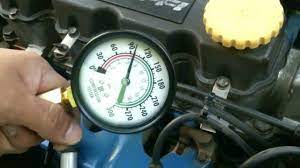 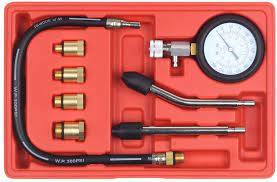 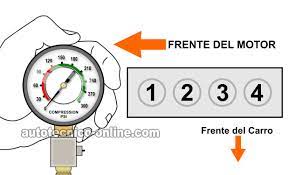 Al hacer una prueba de compresión en un motor de gasolina, es importante abrir completamente la válvula reguladora para permitir que pase una mayor cantidad de aire a los cilindros. Una compresión típica tendrá valores entre 120 y 200 psi.
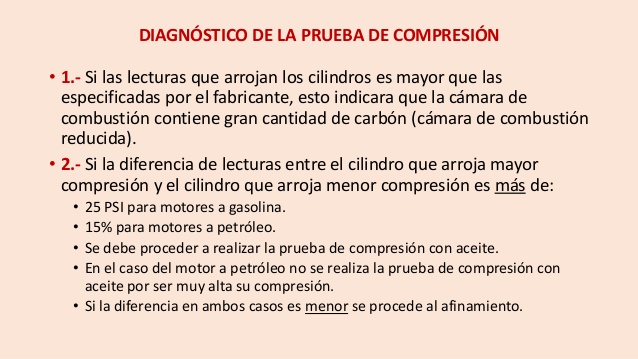 LA  ESTANQUEIDAD DEL MOTOR La estanqueidad es una propiedad que se basa en la capacidad para evitar que entren partículas externas al interior de una pieza, circuito o habitáculo, ya sea agua, aire, polvo u otra substancia. Del mismo modo, la estanqueidad también permite evitar la fuga de cualquier tipo de sustancia líquida o gaseosa del interior de un recipiente.Por  consiguiente  una condición de estanqueidad  es una cualidad o situación de lo que está perfectamente cerrado  o hermetico,
TIPOS DE JUNTAS O EMPAQUETADURAS DE ESTANQUEIDAD
Algunos de los tipos de juntas de estanqueidad más comunes son los siguientes:
Planas
Tóricas
Flexibles preformadas
Con reborde
Existe una gran variedad de juntas que permiten soluciones de estanqueidad óptimas para cada parte del vehículo en función del tipo de fluido que contengan (ácidos, lubricantes, disolventes, alcalinos, viscosos, etc.), del tipo de ensamblaje entre las piezas de unión y del material de las mismas.Obs ; Las juntas tóricas son anillos toroidales utilizados para asegurar la  estanqueidad de fluidos (gases o líquidos). Aunque las más comunes son las de sección circular, existen juntas de sección cuadrada, sección hueca (hollow o-rings) o de secciones especiales fabricadas por extrusión y vulcanizado.
 

 
 
.
Juntas tóricas: tipos y usos
Las juntas tóricas varían en dimensión, sección y material. Dependiendo del tipo de estanqueidad (estática o dinámica), del tipo de fluido y de la temperatura de trabajo requerida, se debe seleccionar un tipo de junta u otro. El terrible accidente del transbordador espacial Challenger en 1986 demostró la importancia de una correcta selección e instalación de las juntas tóricas. La desintegración completa de la nave se debió al fallo de una junta tórica alojada en el cohete acelerador sólido derecho.
Las dimensiones de las juntas tóricas se determinan por el diámetro interior y el diámetro de sección (espesor) o forma de la sección.
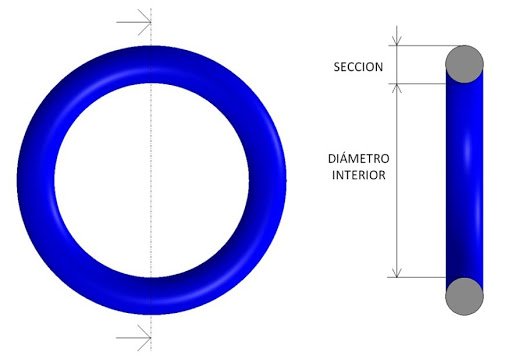 Las dimensiones de las juntas tóricas se determinan por el diámetro interior y el diámetro de sección (espesor) o forma de la sección.
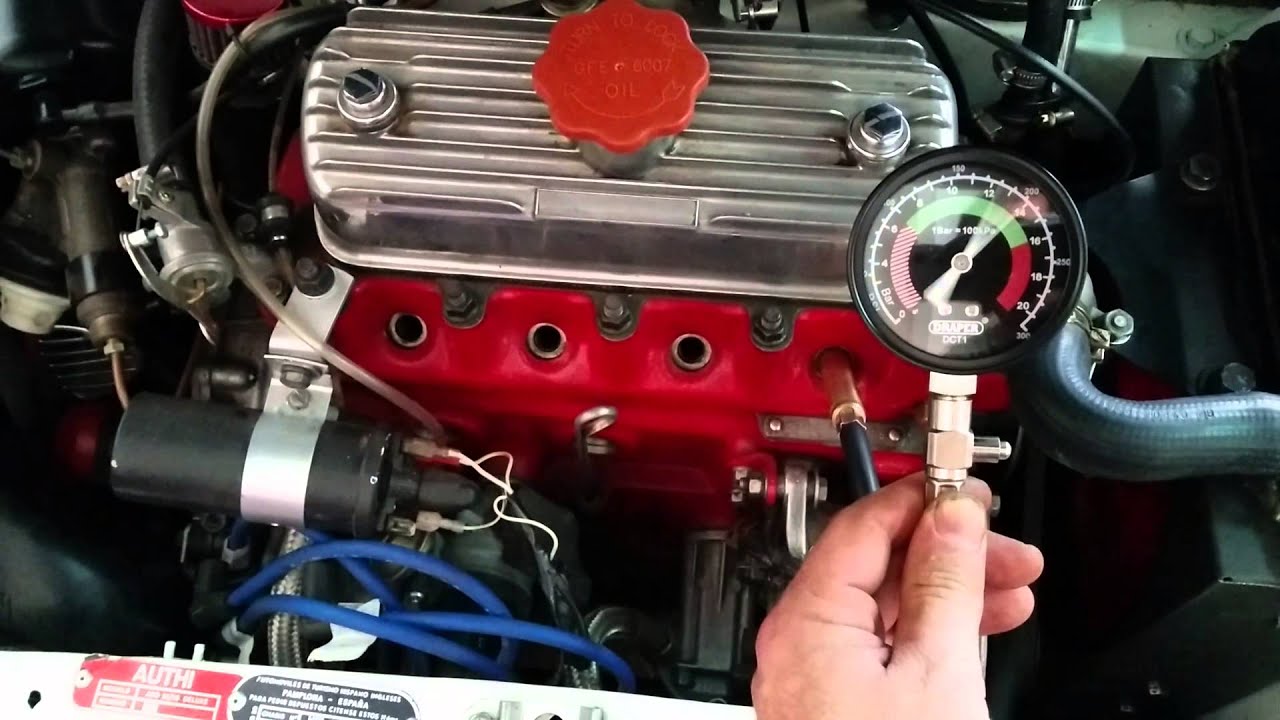 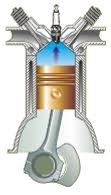 APOYO  TÉCNICO  -  EL  COMPRESÍMETROhttps://www.youtube.com/watch?v=7C6kHDZCejwhttps://www.youtube.com/watch?v=OqIwdSE7AAghttps://www.youtube.com/watch?v=SQCF69UHa1ohttps://www.youtube.com/watch?v=SQCF69https://wwwhttps://www.youtube.com/watch?v=SQCF69UHa1o.youtube.com/watch?v=SQCF69UHa1oUHa1o
EL   VACUOMETRO
El Vacuómetro es un instrumento de medición, que mide la presión de vacío. Esta presión es inferior a la presión atmosférica.Estos medidores de vacío pueden usarse en receptores de bombas de aire o en condensadores de vapor.La presión de vacío es igual a la diferencia de la presión absoluta y la presión atmosférica. Los signos negativos se suelen omitir al medir la presión de vacío.Se mide en Pulgadas de mercurio (  In / Hg ).
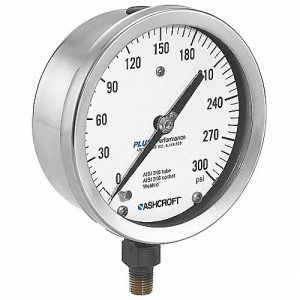 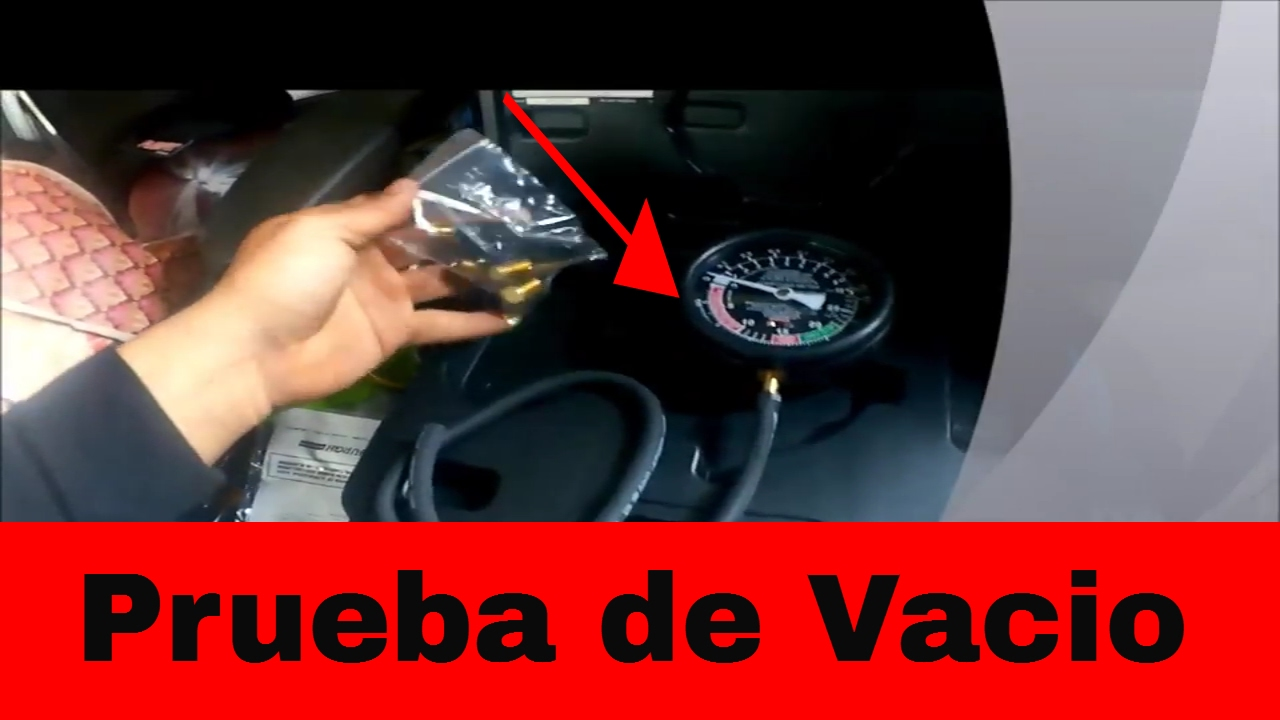 El uso del vacuómetro  permite  detectar ;1°  -  Escape  con restricciones  para evacuar los gases.2°  -  Admisión  incompleta o débil.3°  -  Problemas  con las válvulas.4°  -  Problemas  con las empaquetaduras.5°  -  Problemas  con los tiempos del encendido.6°  -  Fugas  de vacío  y perdida de  estanqueidad.
El vacuómetro sirve para medir la presión y el vacío en espacios específicos, por lo que encuentra utilidad en distintas ramas. En la vida cotidiana se puede hallar su intervención en el sellado al vacío productos comestibles.
En el sector automotor, los vacuómetros son utilizados para detectar posibles escapes de gases en los compresores de los motores. Los talleres mecánicos y de servicios  utilizan los vacuómetros para medir el estado de vacío de los motores y corregir así los desequilibrios en el consumo de gasolina  que producen una reducción en el rendimiento general.
EL  CRUCE  DE  VÁLVULAS
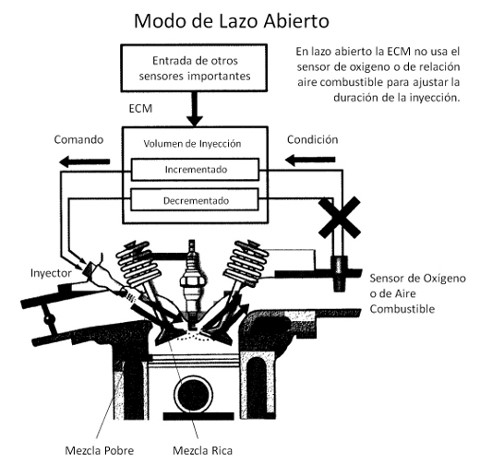 AAA   =  Avance  Apertura  Admisión RCE    =  Retraso  Cierre  Escape
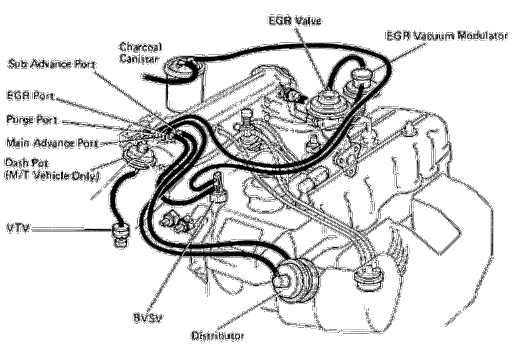 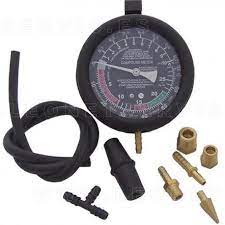 Por lo general los vacuómetros vienen provistos de una conexión T, la cual usaremos para intercalar nuestro medidor con el sistema de nuestro automóvil. De esta forma, estaremos tomando vacío directamente de la admisión del vehículo.
TABLA  DE EQUIVALENCIAS DE UNIDADES  DE MEDICIÓN
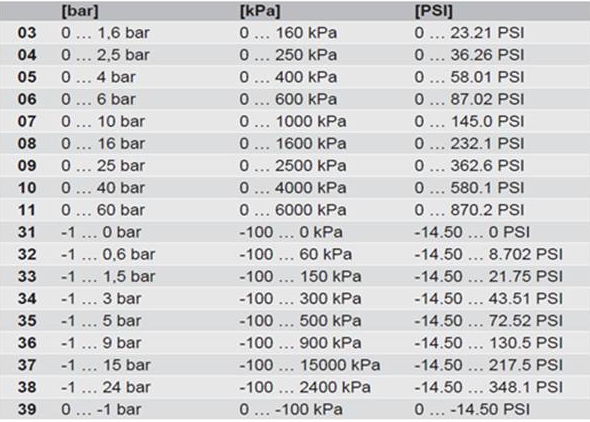 COMPROBACIONES  TÉCNICAS  AL APLICAR EL VACUOMETROLa conexión del vacuómetro en el motor se debe hacer desde una toma de vacío, por ejemplo desde el sensor MAP, usando una conexión en forma de T  o desde la conexión  desde el múltiple de admisión y el servofreno .Em ralentí, la lectura debe ser entre 17  y  22  In / Hg , sin oscilaciones  de la aguja indicadora.Al acelerar rápidamente  el motor, la aguja del vacuómetro debe quedar casi en lectura  0 y luego subir rápidamente  a la lectura  inicial  o el ideal a 25  In / Hg.,
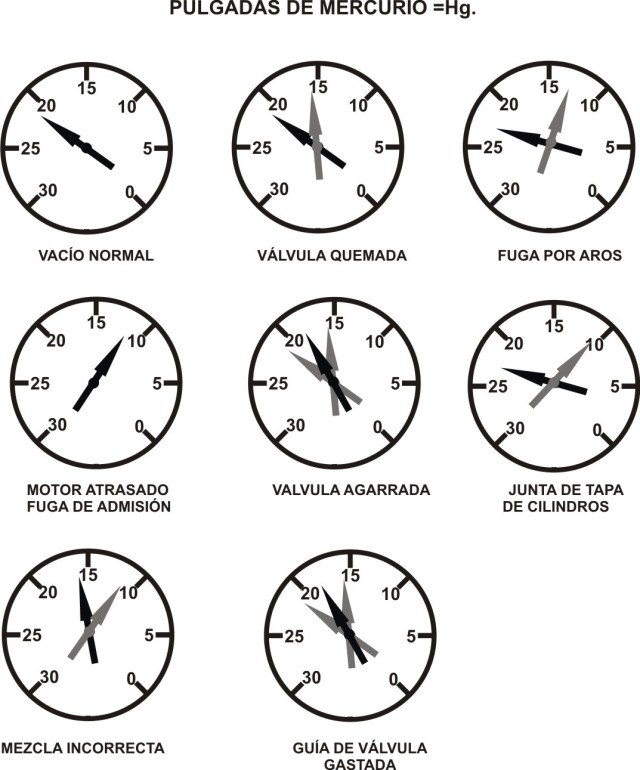 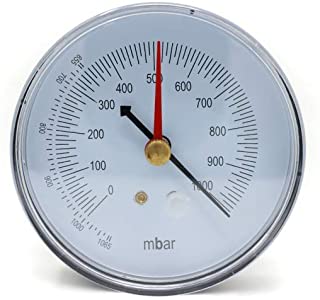 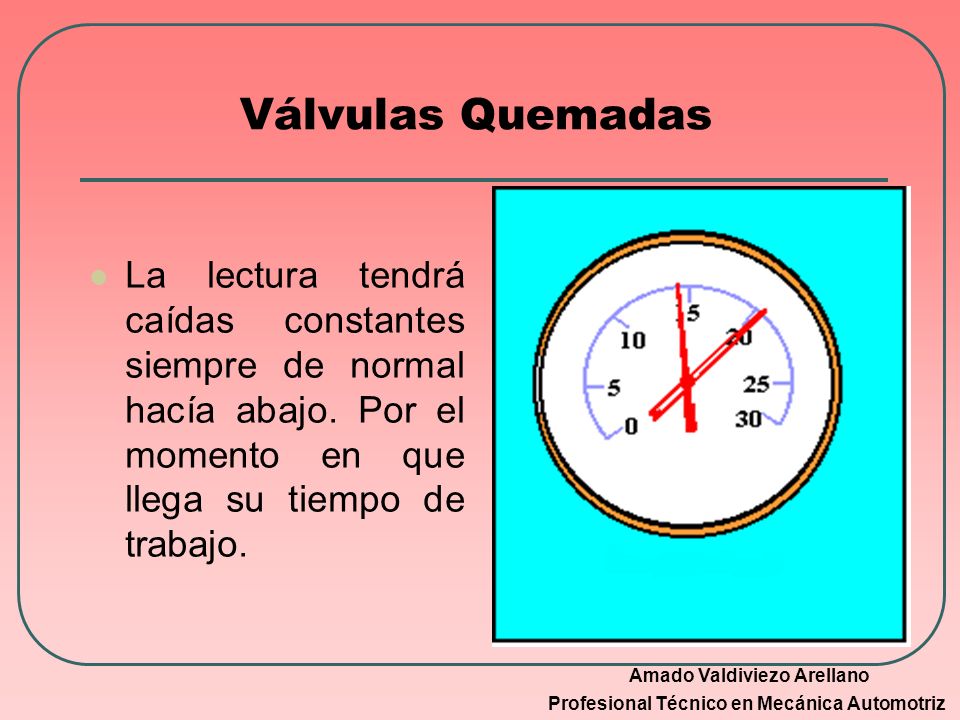 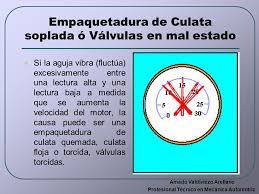 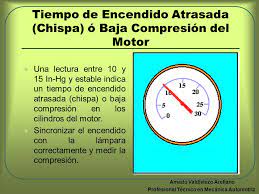 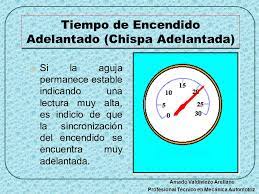 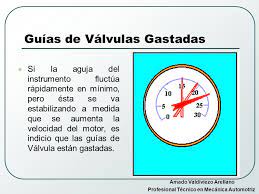 APOYO  TÉCNICO  -  EL  VACUOMETRO 
https://www.youtube.com/watch?v=UMAwingubxQ
 
 
https://www.youtube.com/watch?v=NNJPt-wiOEQhttps://www.youtube.com/watch?v=ozXNEqkpxeE

 
 
.
EL  ANALIZADOR  DE  GASES
El  analizador de gases  de escape es un instrumento destinado a medir  los gases de escape  para entregar las lecturas de; HC    ( Hidrocarburos  en  combustión )CO    (  Monóxido  de carbono ) NOx  ( Oxidos  nitrosos) , productos del proceso de combustión que se realiza en el interior del motor de combustión interna  durante el tiempo de Explosión o Trabajo.
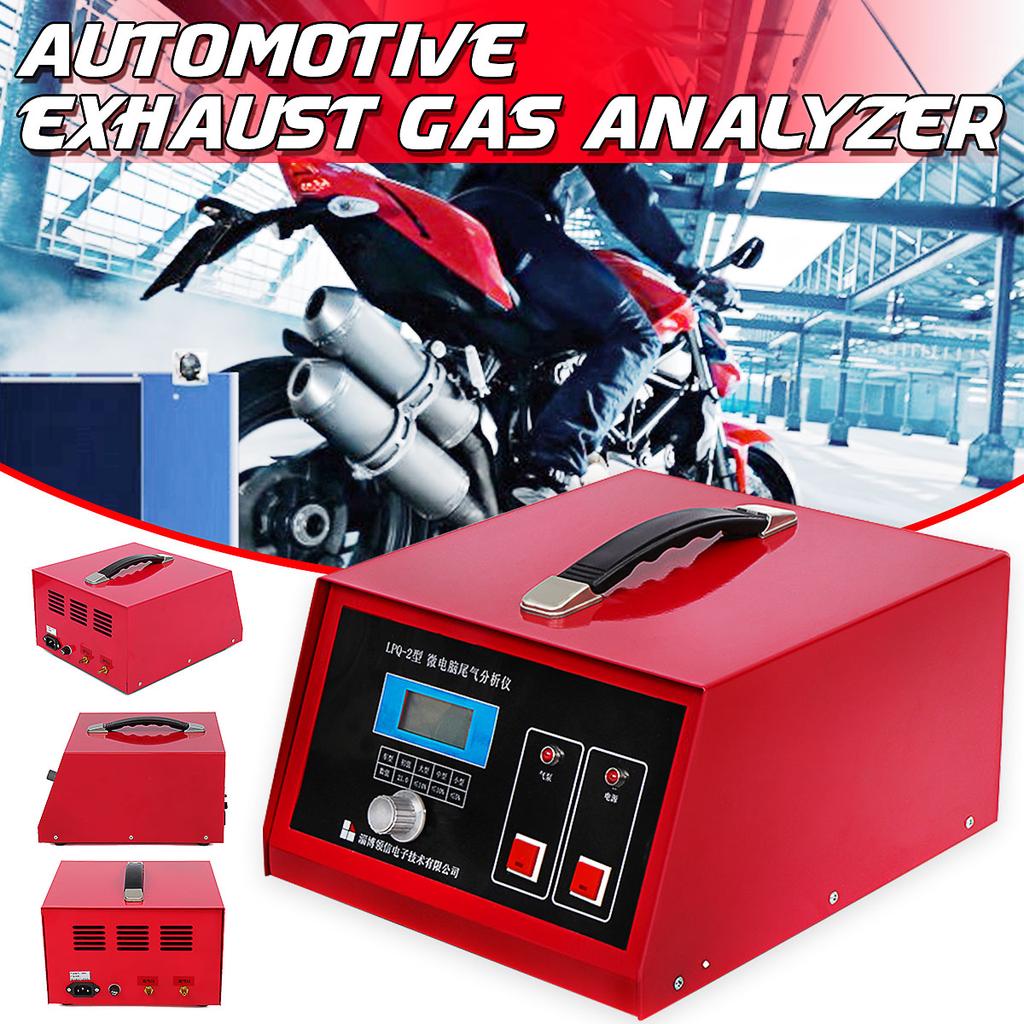 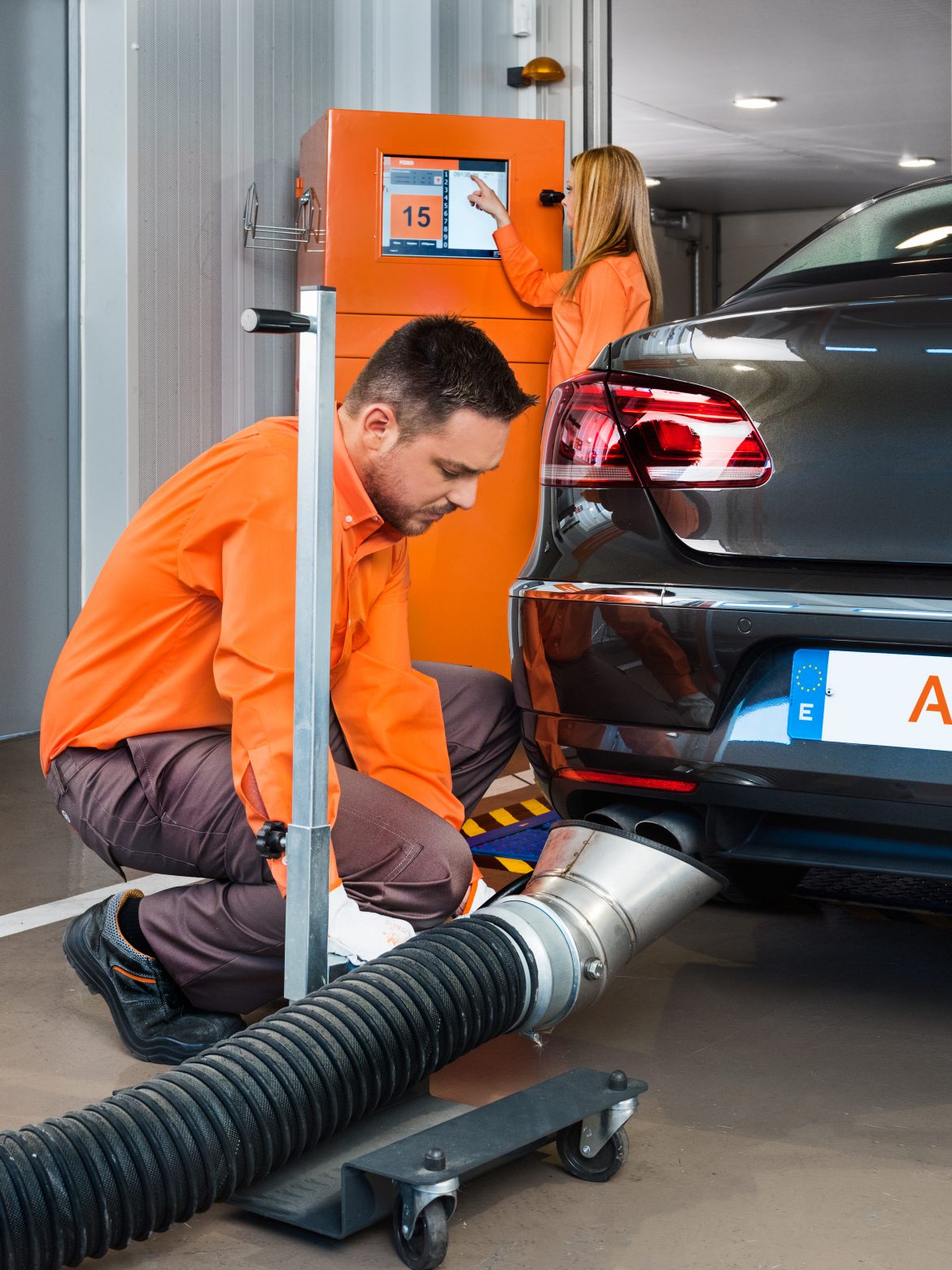 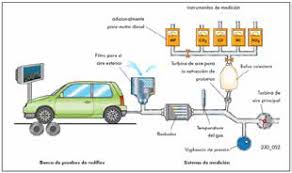 FUNCIONAMIENTOEn estos instrumentos se produce la combustión, sobre un alambre incandescente, de los componentes de los gases de escape que pueden quemarse aún, es decir monóxido de carbono e hidrocarburos. ... En este caso especial se provoca la reacción química entre el NO contenido en el gas que se analiza y el ozono (O3)
PRUEBAS A REALIZAR Un analizador de gases de escape o analizador de CO de escape es un instrumento utilizado para medir, en el escape de un coche, la cantidad de monóxido de carbono y otros gases, causados por una combustión incorrecta. La medida del coeficiente Lambda es la más común.
¿Qué porcentaje debe de indicar la prueba de gases?
Normalmente el valor correcto está comprendido entre 0,5 y 2 % , siendo la unidad de medida el porcentaje en volumen. CO2 ( Dióxido de Carbono): El dióxido de Carbono es también resultado del proceso de combustión, no es toxico a bajos niveles, es el gas de la soda, el anhidrido carbónico
LOS GASES   QUE SE MIDEN EN LA REVISIÓN TÉCNICA SON ; 
Nitrógeno (N2) ...
Oxígeno (O2) ...
Agua (H2O) ...
Dióxido de carbono (CO2) ...
Monóxido de carbono (CO) ...
Óxidos nítricos (NOx) ...
Dióxido de azufre (SO2) ...
Plomo (Pb)
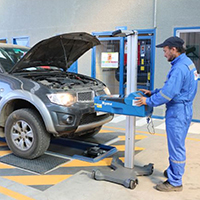 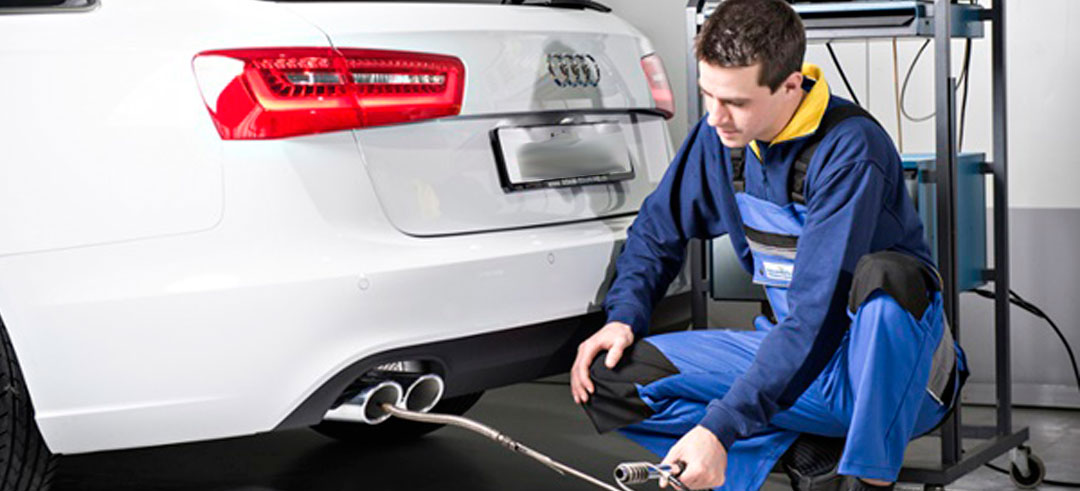 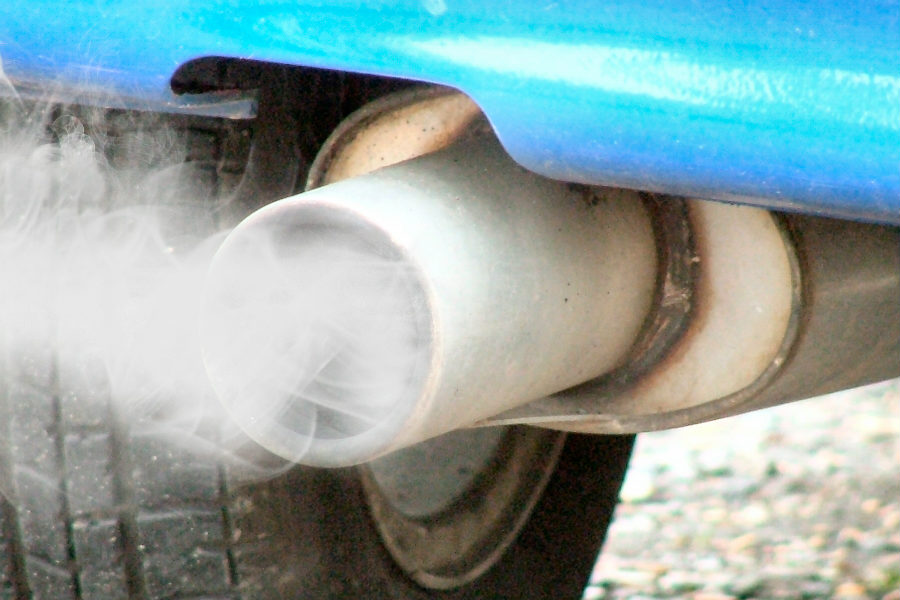 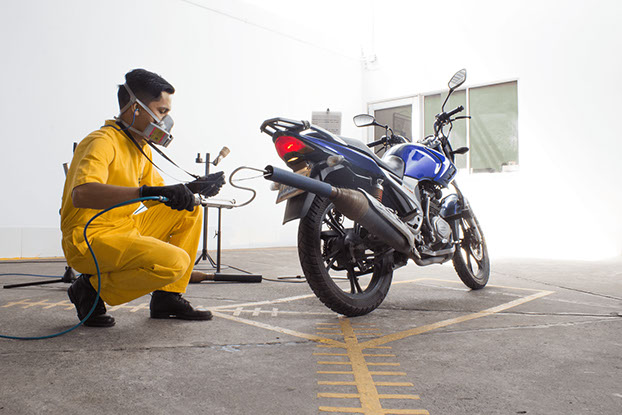 ¿Qué es una medición estática de gases?
El tiempo de medición es aproximadamente 30 segundos en cada prueba, para asegurarse de que el vehículo esté estable. La medición estática de gases se realizó para cuatro parámetros que son;
1° -  Hidrocarburos no combustionados HC (ppm)2° -  Monóxido de carbono CO (%V)3° -  Dióxido de carbono CO2 (%V)4° -  Oxígeno O2 (%V).
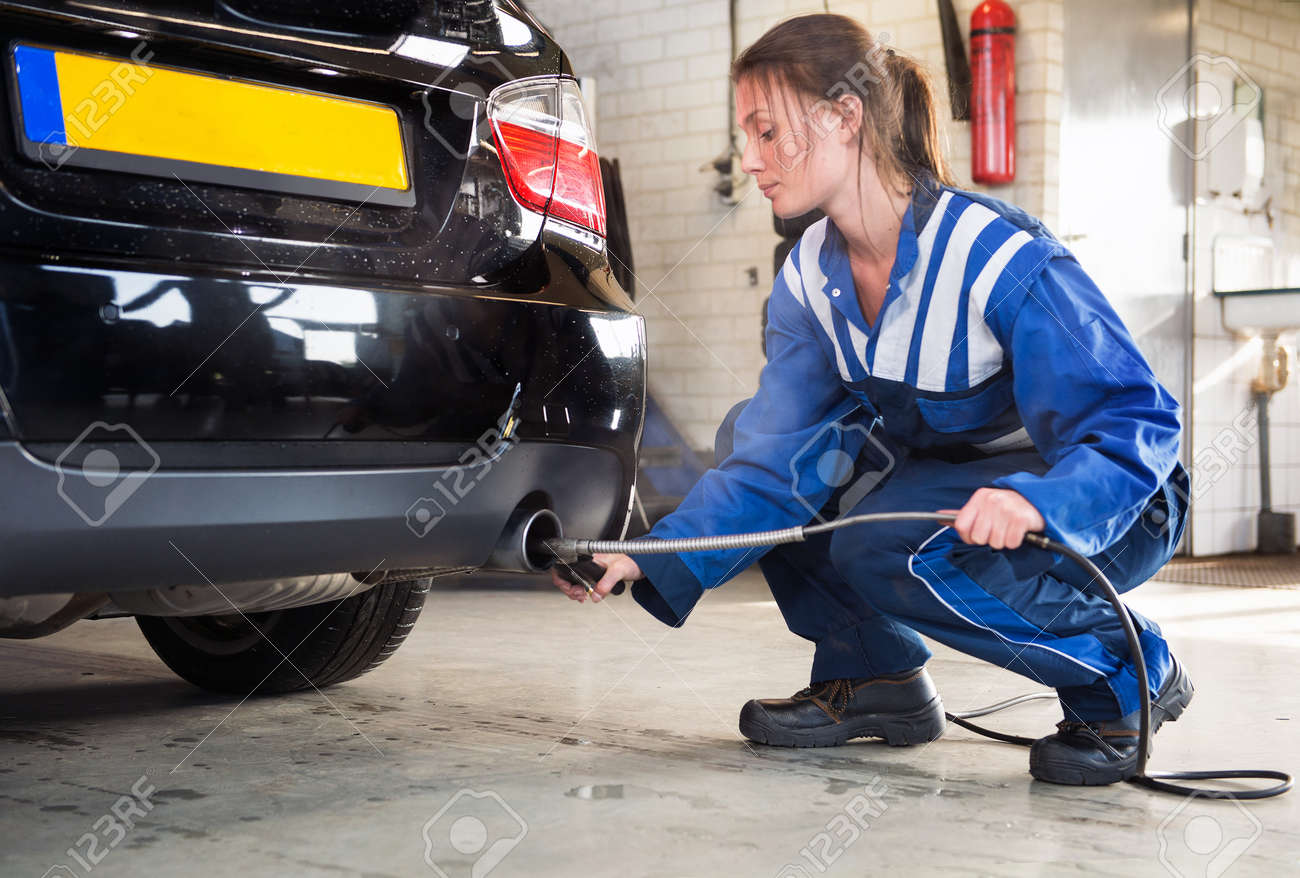 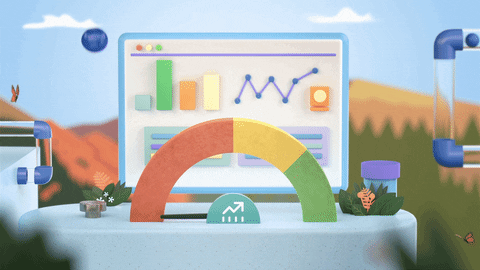 Considerar lo siguiente, para el análisis de los gases automotrices;1. Conocer los gases y sus límites2. Motor en funcionamiento correcto
3. Equipo adecuado
ANALISIS  DE  MEDICIÓN   DINÁMICA 
APLICACIÓN DE DINAMÓMETRO  PARA  REALIZAR EL ANALISIS DE GASES DE ESCAPE
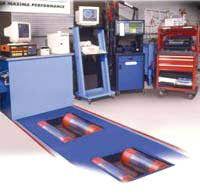 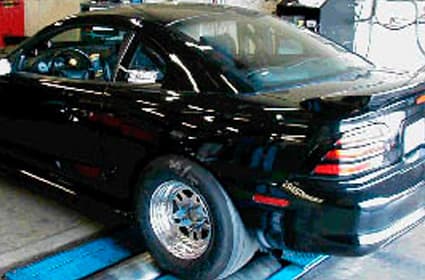 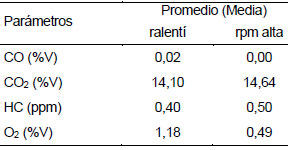 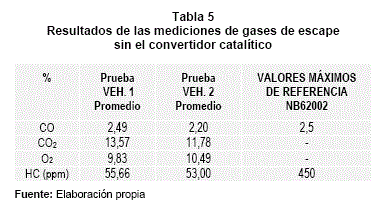 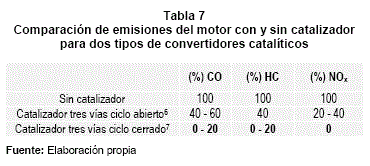 APOYO  TÉCNICO  -  EL ANALIZADOR  DE GASES 
https://www.youtube.com/watch?v=qspjNe1FldM

https://www.youtube.com/watch?v=-lanmjnkfpw
 
https://www.youtube.com/watch?v=Ia7T8g_mI8A

 
 
 
 
 
2
EL   SCANNER   AUTOMOTRIZ
Un scanner automotriz es un instrumento  que se utiliza para diagnosticar las fallas electrónicas de un auto, específicamente las almacenadas en la computadora o Unidad Central Electronica  (  ECU  ) del mismo. Esta última se encarga de regular las funciones del motor a través de distintos sensores y registra todos los errores con un código.
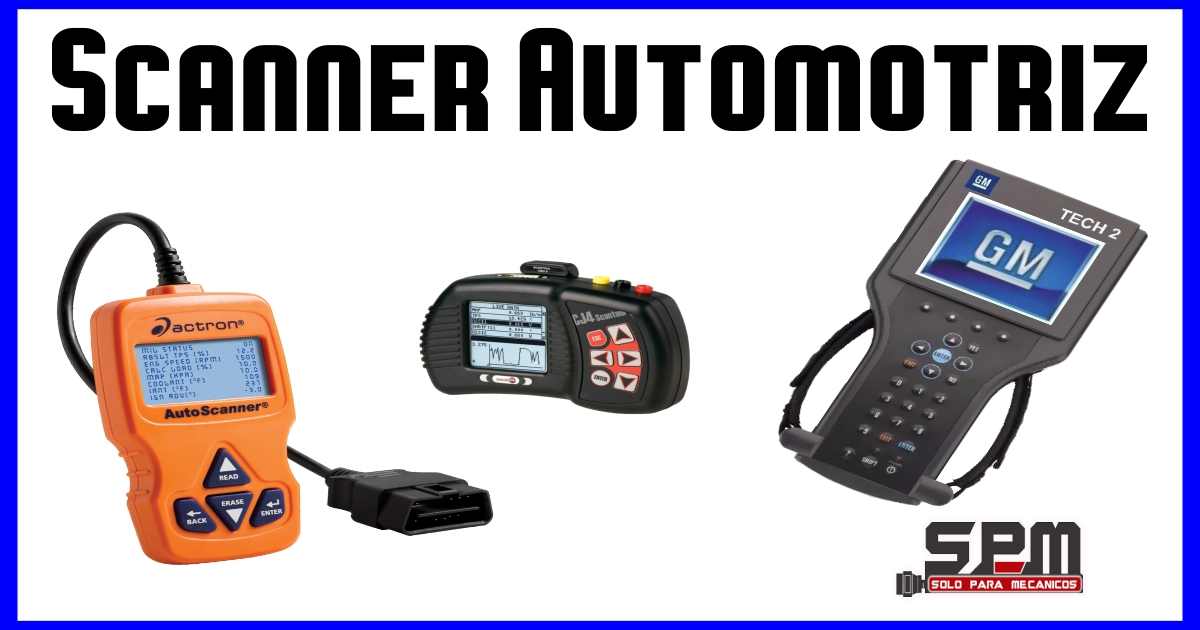 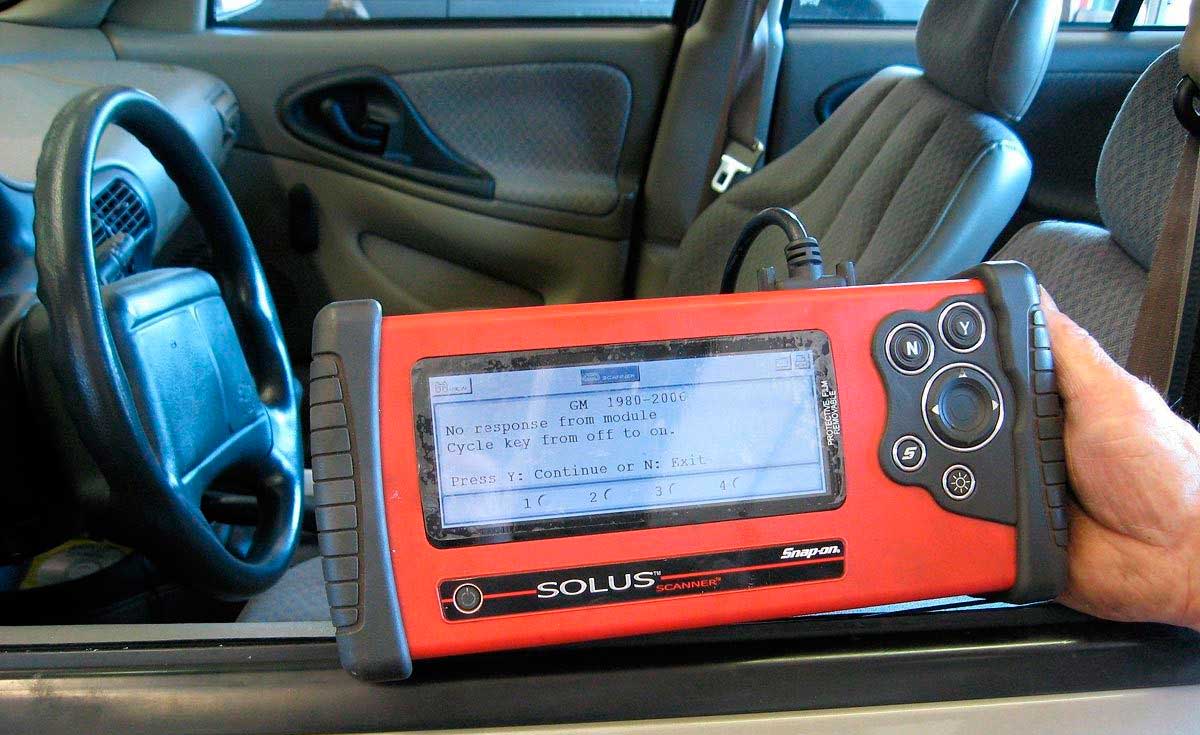 CONEXIÓN  DEL  SCANNER
Lo primero que debemos hacer es encontrar el conector de diagnóstico que generalmente está ubicado en el lado del conductor, se encuentra en la parte baja del tablero. El conector es universal así que debemos conectar una sola entrada al motor que debe estar apagado.
 
 
 
 
 
 
 
2
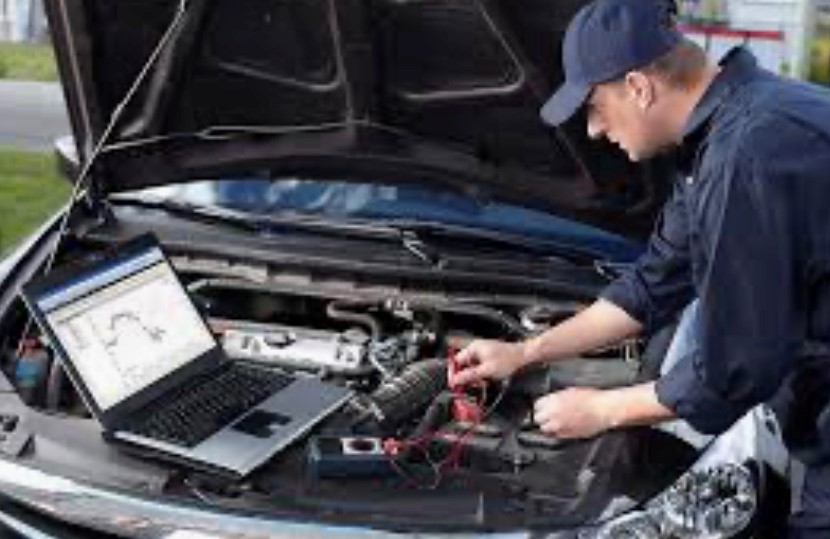 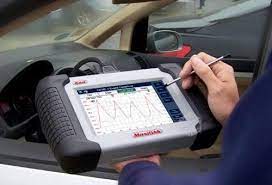 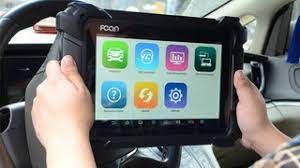 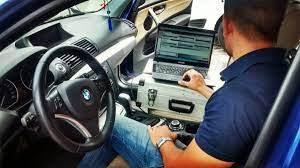 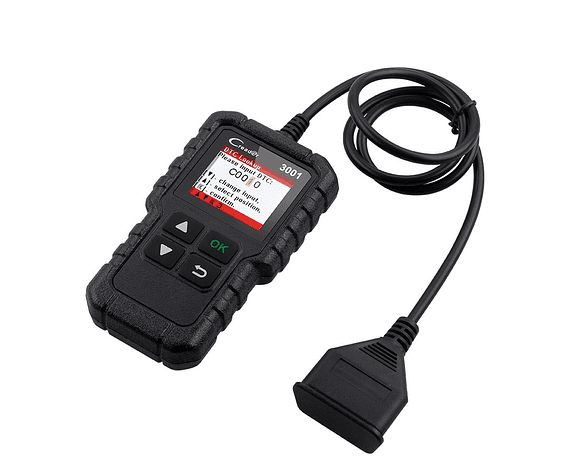 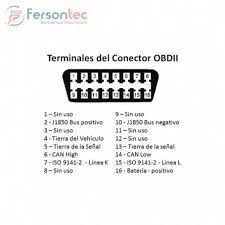 FUNCIONES   DEL   SCANNER   AUTOMOTRIZ
¿Cuáles son las funciones de un Scanner Automotriz?Lo principal que debemos saber es que estos scanner cuentan con diferentes funciones y no todas tienen las mismas, se diferencian por las marcas.
1°  -   Realizar Auto diagnóstico completo del auto
Los scanner tienen la función de detectar todas las unidades de control electrónico que se han instalado en el auto y puede leer los códigos de error en caso de que existan algunas fallas en el auto.
2° -Lector de identificación
El scanner nos va mostrar la identificación total de la unidad de control; unos ejemplos, el fabricante, el número de partes que tiene el automóvil, la versión o marca del software, etc.
La función principal es la de leer los códigos de error (check engine)
Muestra la descripción completa de todos los errores almacenados (un ejemplo, " Falla en Sensor de oxigeno").
 
 
 
 
 
 
 
 
 
2
3° - Eliminar códigos de error almacenados
Los errores se almacenan cuando existe alguna falla y esta función se encarga de eliminar todos los códigos de error encontrados y otros datos de la información de diagnóstico.
 
 
 
 
 
 
 
 
 
2
4° - Prueba de Actuadores
Prueba de actuador especial (por ejemplo, bloquear / desbloquear las puertas, encender la bomba de combustible, corte de combustible, bloqueo / desbloqueo de TPMS rueda, etc. Todo esto depende de las opciones con la que cuenta el vehículo y el Scanner Automotriz)
 
 
 
 
 
 
 
 
 
 
2
6° - Medir los valores
Una función importante para tener un conocimiento del estado del auto, es un programa de lectura de datos en directo, como sensor de oxígeno, muestra de la velocidad del motor, temperatura del refrigerante, tensión de batería, ajustes de combustible, etc. Estos valores pueden ser visualizados en un gráfico gracias al programa.
 
 
 
 
 
 
 
 
 
 
2
7° - Función de Programación y Adaptación
Esta función es de mucha importancia ya que en todos los vehículos con sistemas de unidades de control, Bolsas de aire, alarmas, inmovilizadores, y algunos otros; requieren que se realice la reposición de los procedimientos de programación, se hace después de algunas reparaciones electrónica en los automóviles, o incluso después de sustituir la Unidad de Control Electeónico.
 
 
 
 
 
 
2
MUY  IMPORTANTE  Algunos scanner sólo se encargan de leer los códigos de error, lo cual no es mucho si usted no tiene el manual que dice el significado del código de error, además de no ser capaz de supervisar el funcionamiento de los sistemas, ni para simular funciones.
 
 
 
 
 
 
 
2
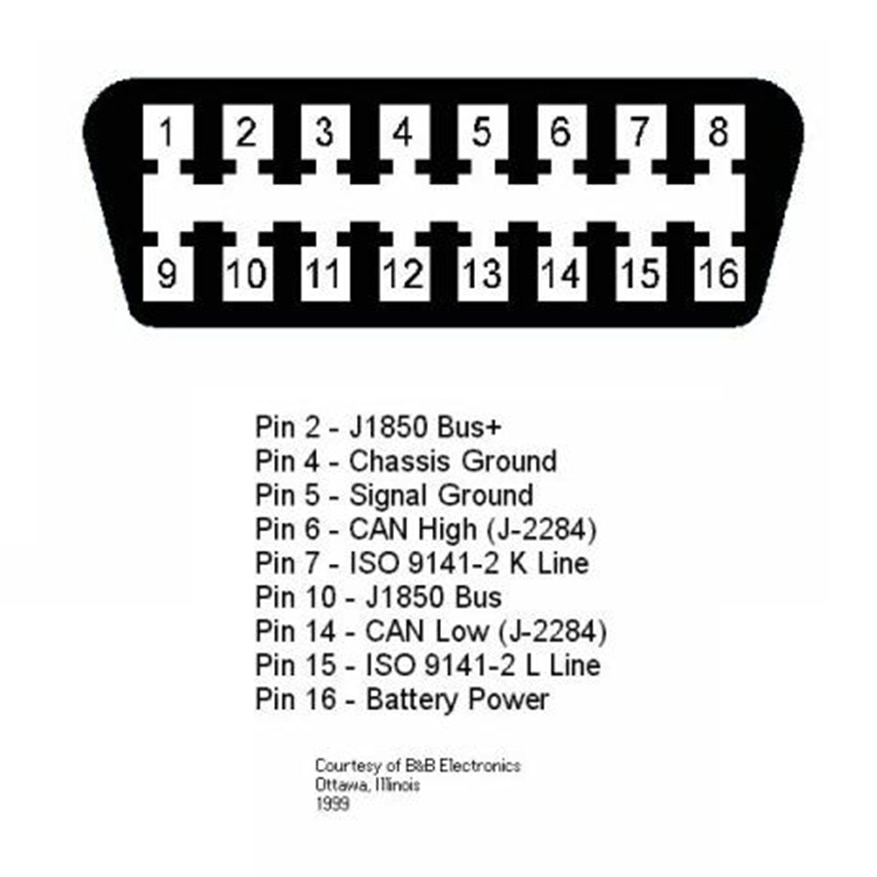 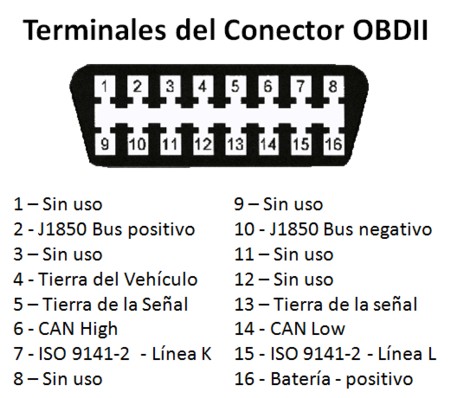 APOYO  TÉCNICO  -  EL  SCANNER  AUTOMOTRIZ
 
https://www.youtube.com/watch?v=vHQGOS3bN5I
https://www.youtube.com/watch?v=59dTnDVkToY
https://www.youtube.com/watch?v=EGiAkc1QJWk


 
 
 
 
 
2
EL   TACÓMETRO
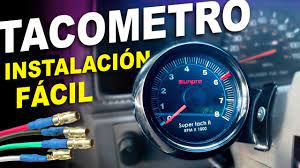 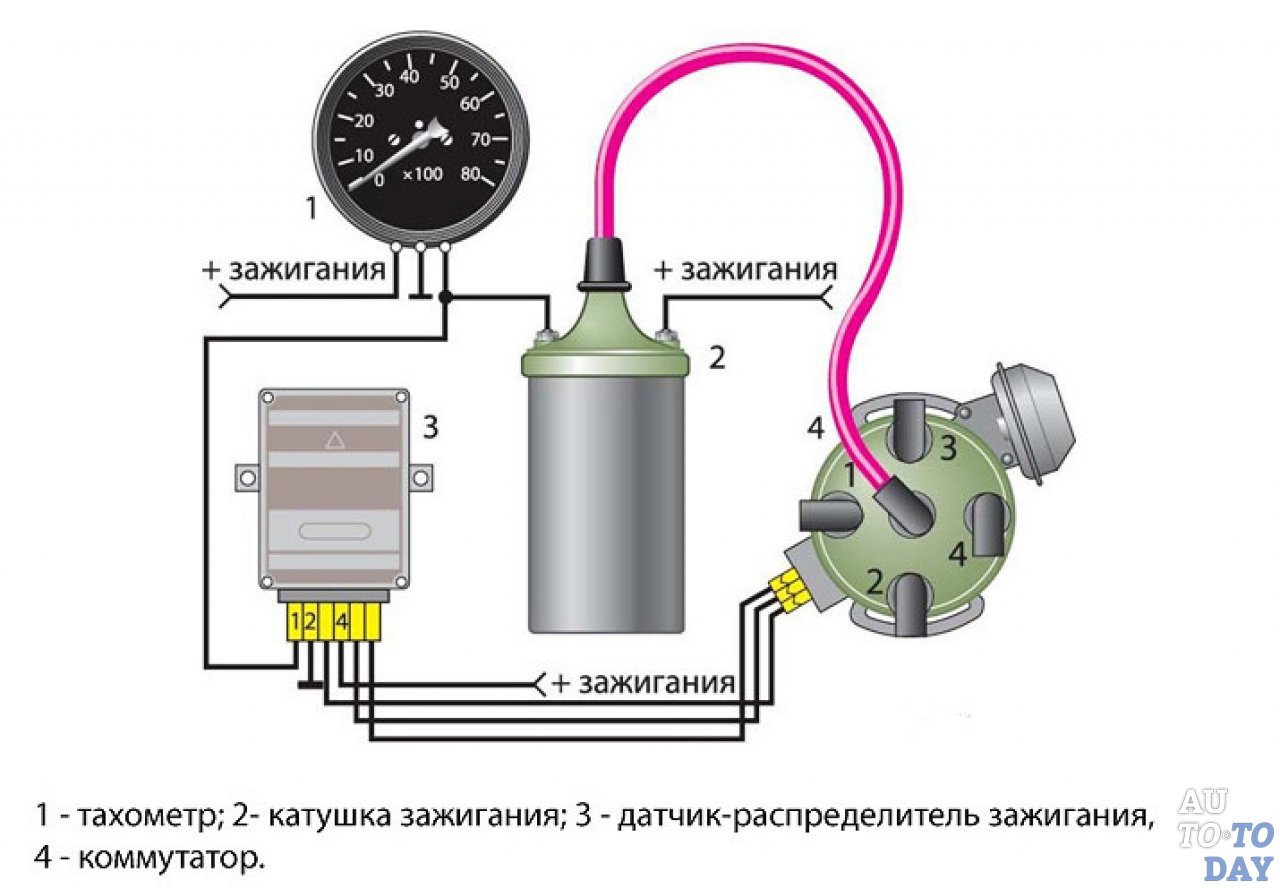 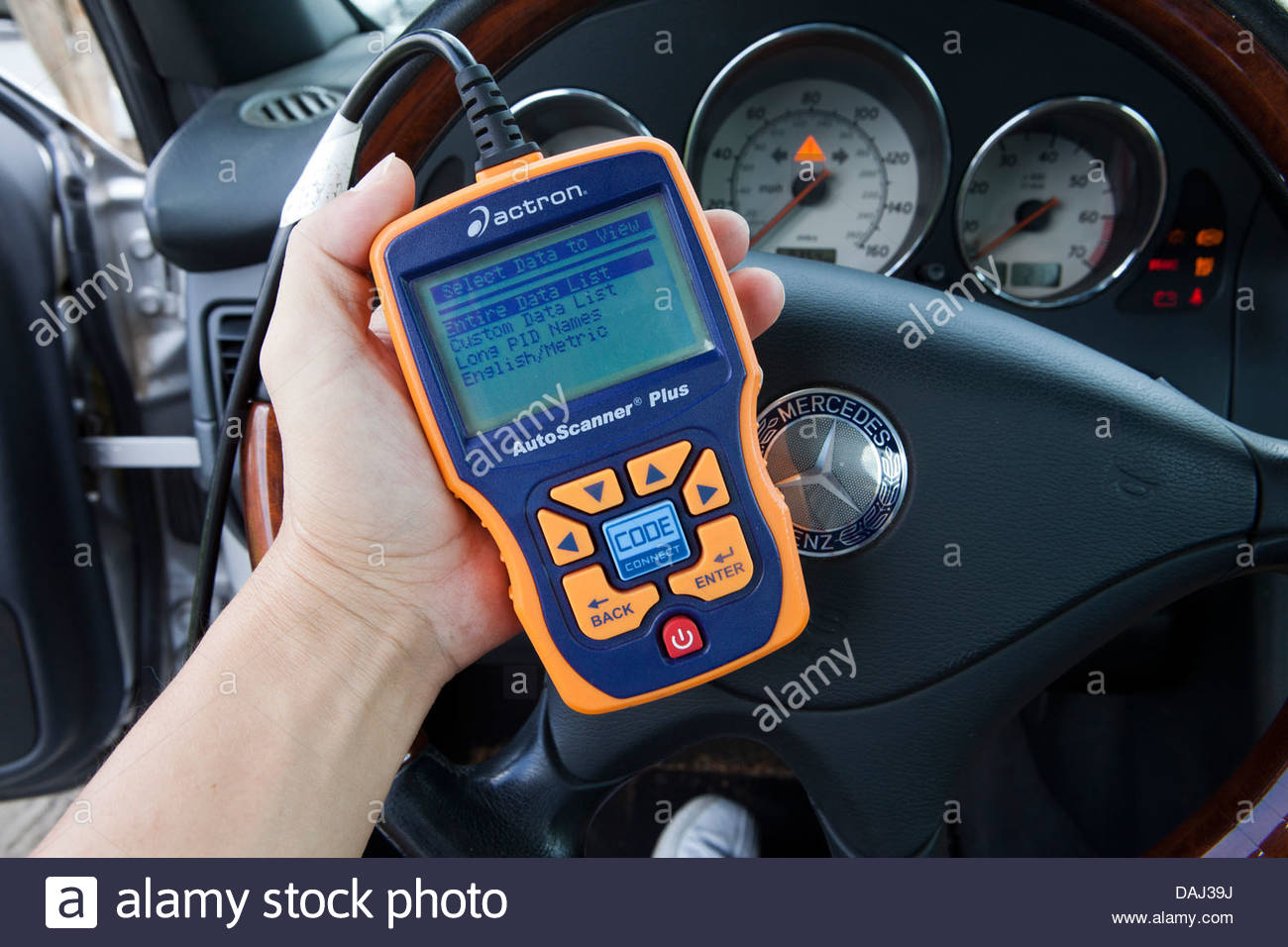 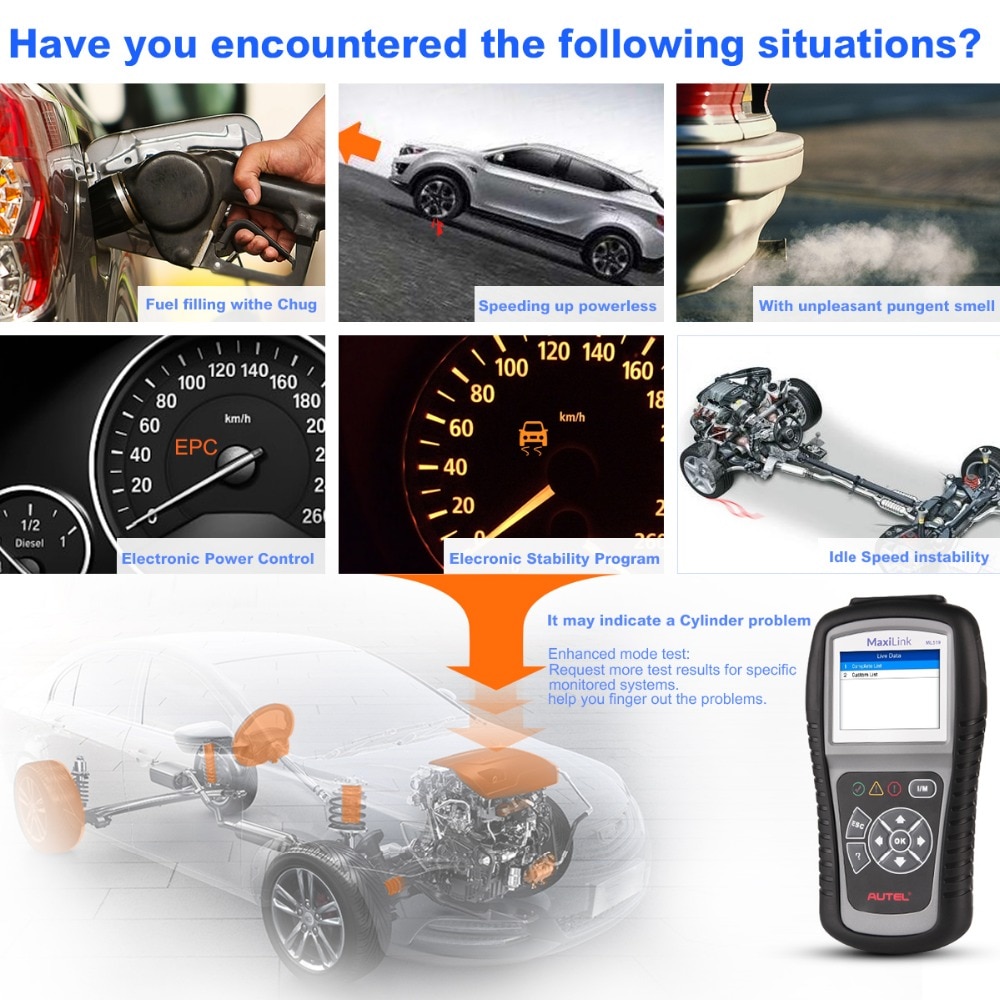 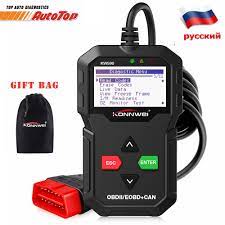 Un tacómetro es un dispositivo sensor que se utiliza para medir la velocidad de rotación de un objeto, como el eje del motor de un automóvil, y normalmente se limita a instrumentos mecánicos o eléctricos. Este dispositivo indica las revoluciones por minuto (RPM) realizadas por el motor
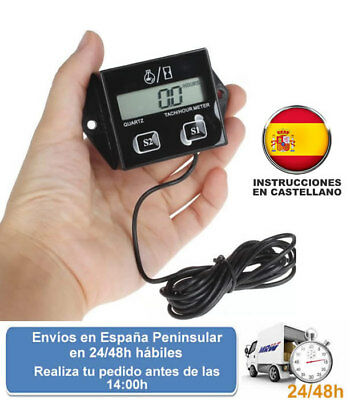 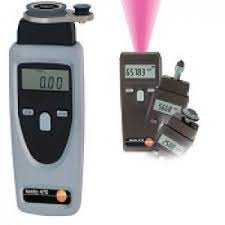 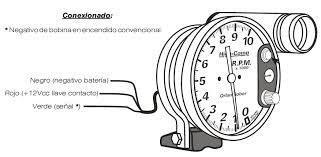 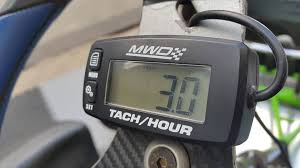 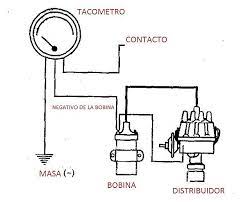 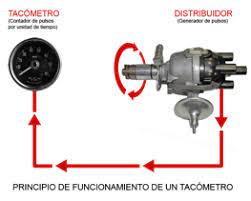 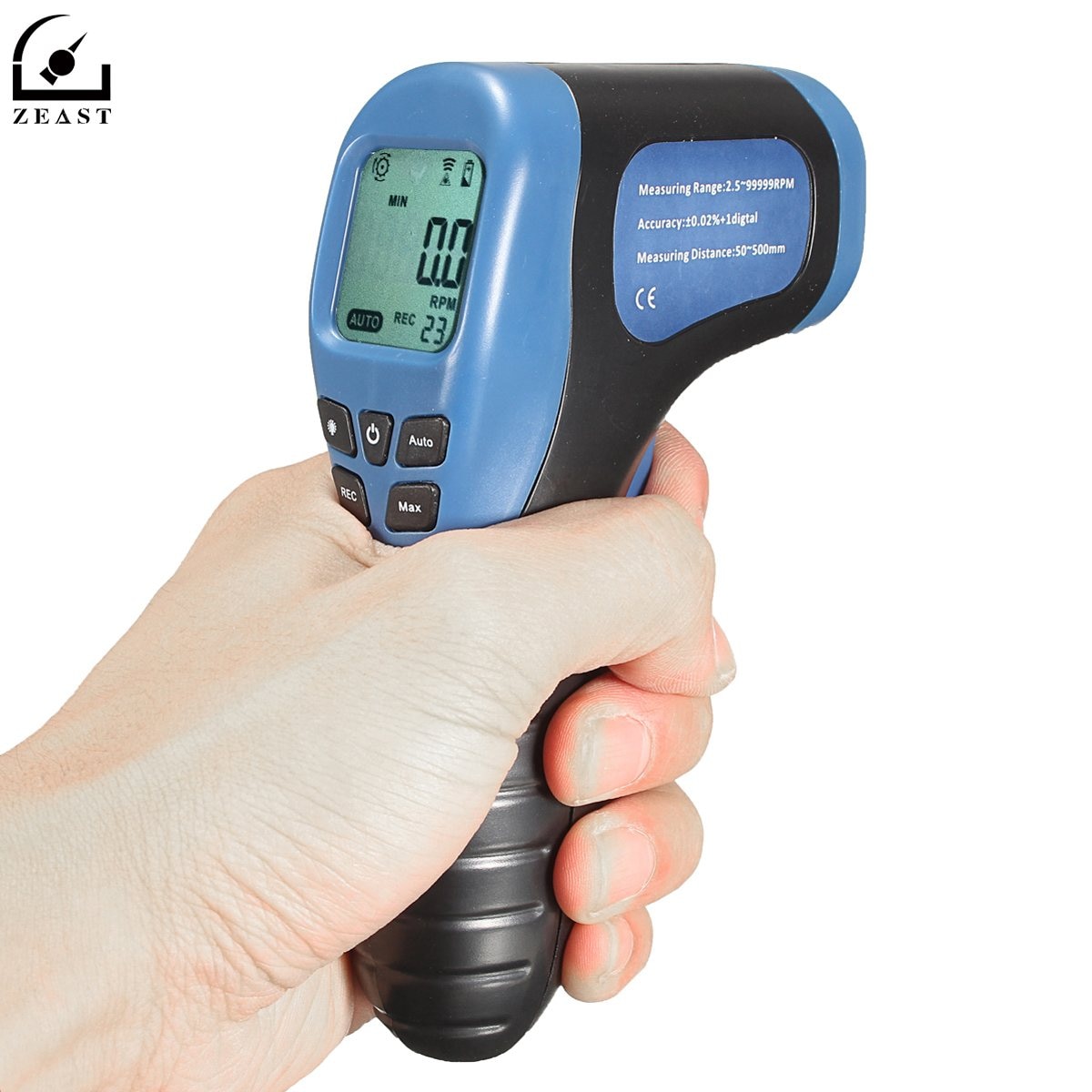 CONEXIÓN  DEL  TACÓMETRO  AL  MOTORConecta el tacómetro a tierra. Conecta el cable de tierra del tacómetro a alguna parte del motor del auto. 
Conecta el cable de carga del tacómetro. El cable del tacómetro debe estar alimentado a través de una arandela en el compartimiento del pasajero para llegar hasta el motor.
APOYO  TÉCNICO  -   EL  TACÓMETRO

https://www.youtube.com/watch?v=_Egka7IEojY
 
https://www.youtube.com/watch?v=WxMdLXCVBkQ
EL   VELOCÍMETROUn velocímetro es un instrumento que mide el valor de la velocidad media de un vehículo. Debido a que el intervalo en el que mide esta velocidad es generalmente muy pequeño se aproxima mucho a la magnitud, es decir, la rapidez instantánea.
EL   VELOCÍMETRO
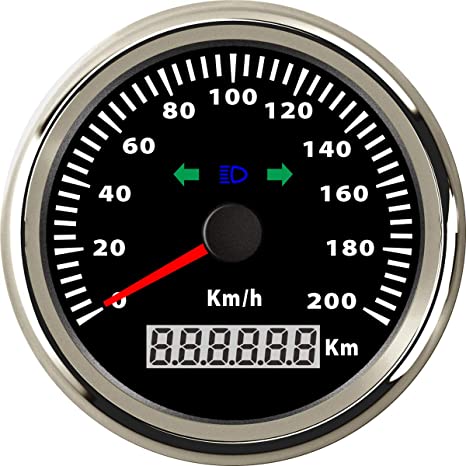 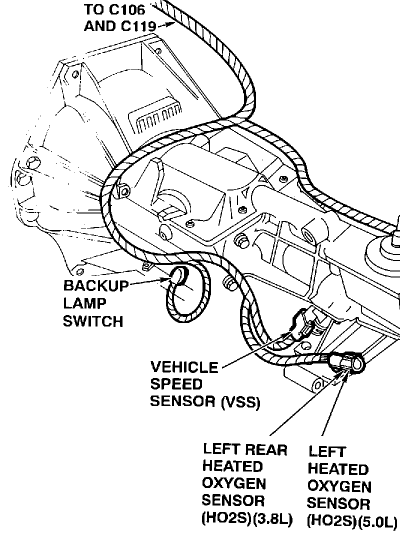 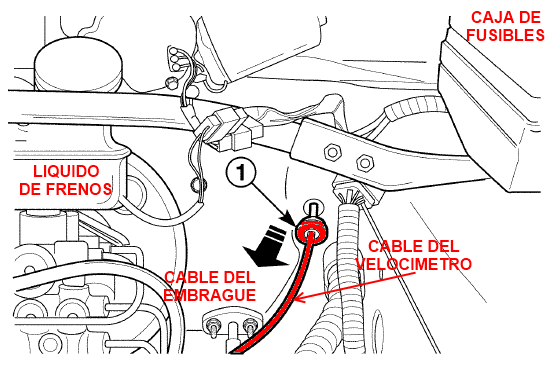 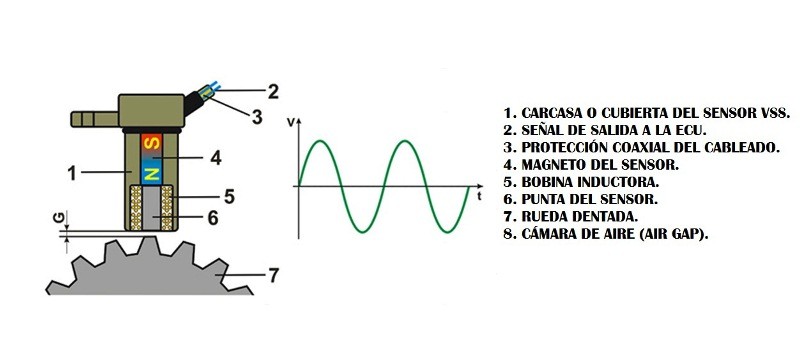 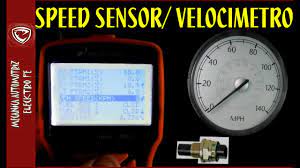 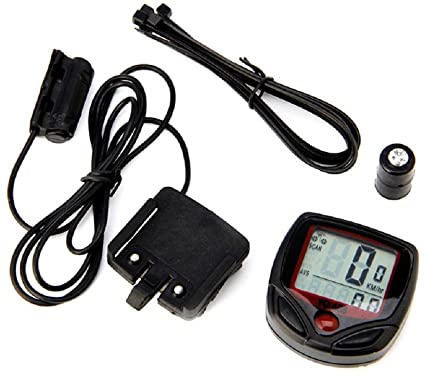 EL  ODOMETRO
Un odómetro, llamado  también cuentakilómetros, es un instrumento de medición que calcula la distancia total o parcial recorrida por un objeto o cosa. En la unidad de longitud en la cual ha sido configurado. Un odómetro es un contador que mide la distancia que ha recorrido un automóvil. Se instala en el tablero de instrumentos en la sección del velocímetro (una ventana en su escala para una mejor percepción). El instrumento en el panel parece una ventana con números.
EL   ODOMETRO
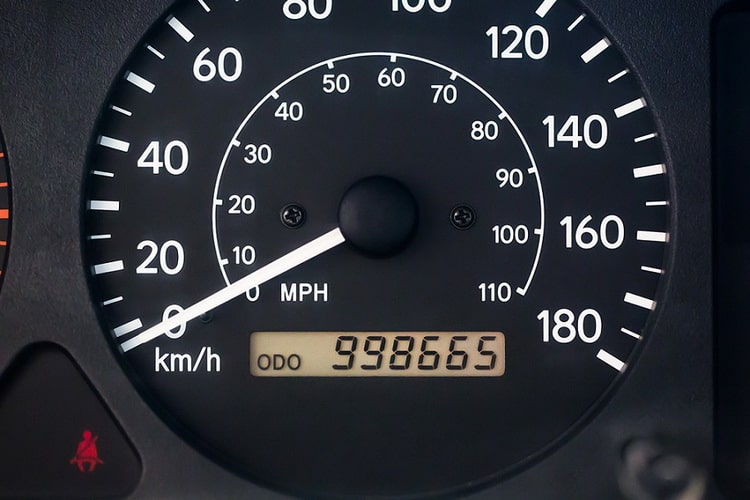 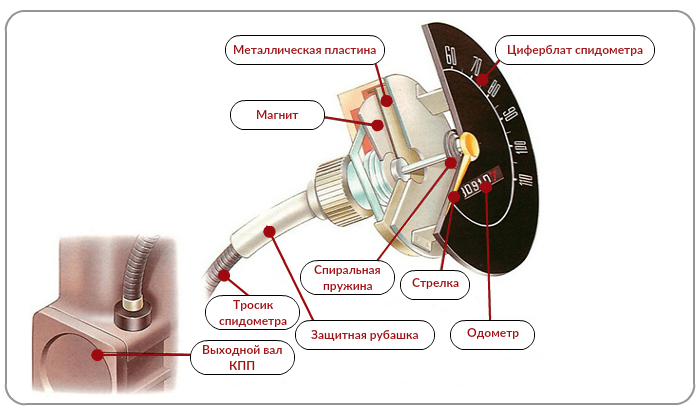 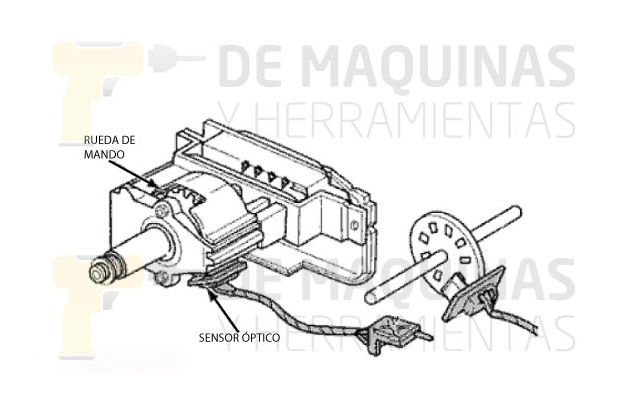 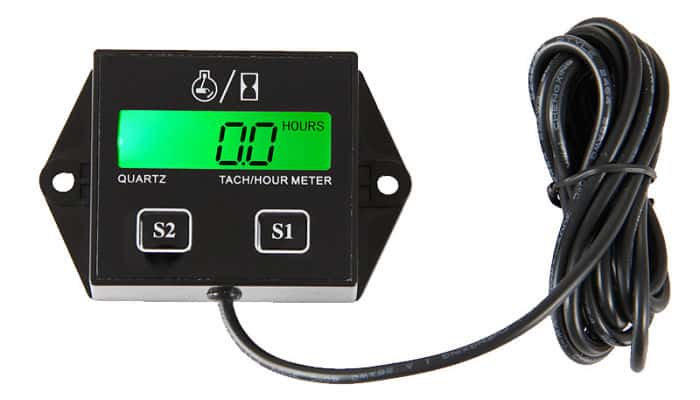 Un Horómetro es un dispositivo que registra el número de horas en que un motor o un equipo, generalmente eléctrico o mecánico ha funcionado desde la última vez que se ha inicializado el dispositivo. Estos dispositivos son utilizados para controlar las intervenciones de mantenimiento preventivo de los equipos.
EL   HOROMETRO
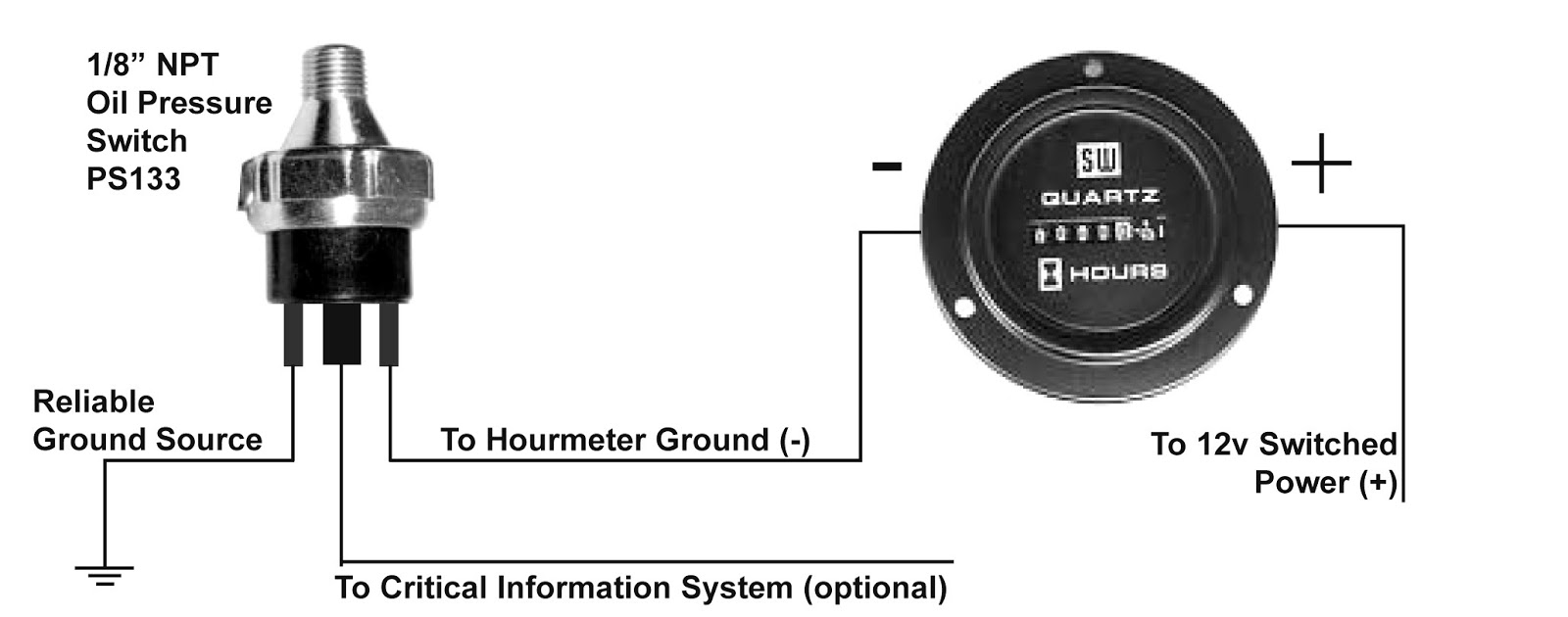 LA   LÁMPARA   ESTROBOSCÓPICA
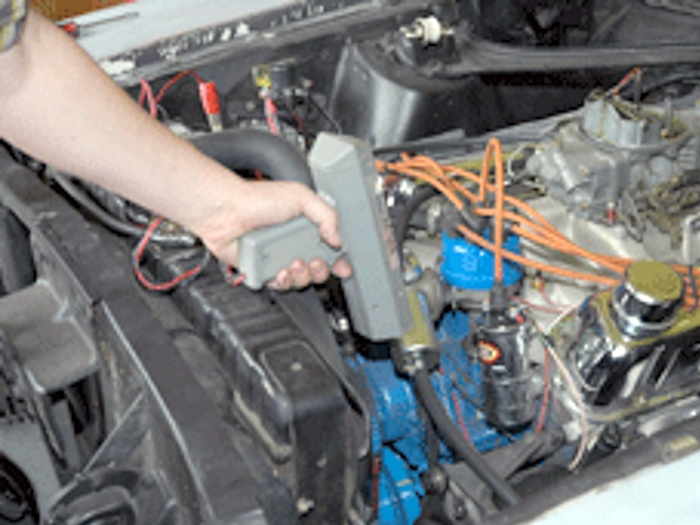 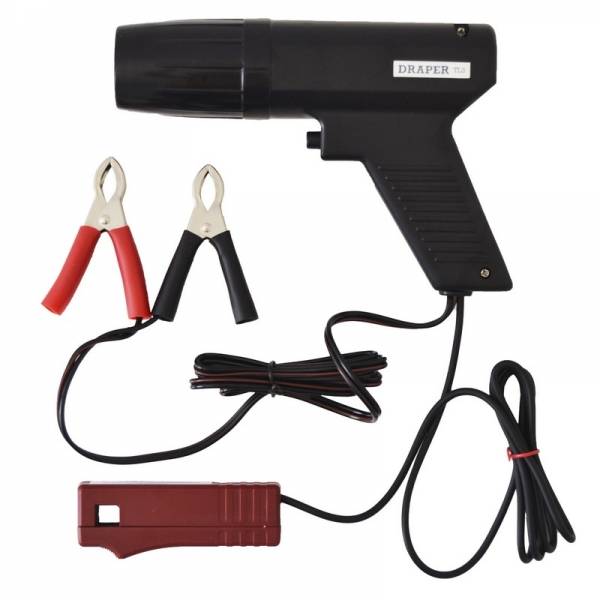 La lámpara estroboscopica está especialmente diseñada para el uso en los talleres de automóviles a su sencillo manejo y su luz clara. El lógico montaje de la lámpara estroboscopio permite al profesional del taller realizar el ajuste y la comprobación del encendido de un modo rápido y preciso.Este instrumento permite comprobar si las marcas de puesta a punto   de los sistemas  de distribución , del sistema de encendido  y del conjunto móvil están   funcionando en forma sincronizadas al prenderse la luz  justo en el momento que estas marcas coincidan , lo que permite al profesional  de la mecánica automotriz el ver perfectamente los grados de avance o retroceso que estas marcas presentan en pleno funcionamiento del motor.
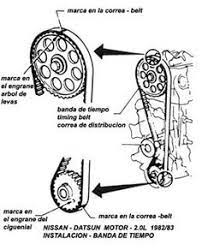 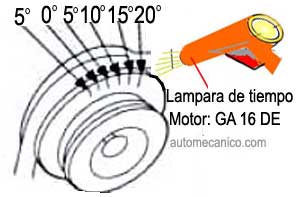 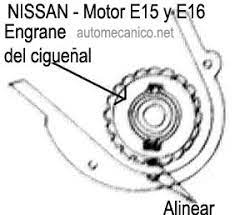 La Lámpara   es en esencia un estroboscopio está dotado de una lámpara, normalmente del tipo de descarga gaseosa de xenón, similar a las empleadas en los flashes de fotografía, con la diferencia de que en lugar de un destello, emite una serie de ellos consecutivos y con una frecuencia regulable.Estos destellos  ocurrirán justo cuando las marcas de sincronización  y puesta a punto de los sistemas  de distribución, encendido y conjunto móvil están coincidentes, lo cual permitirá al mecánico observar el grado de sincronización que presentan.
Conexión  de  la  Lámpara  Estroboscópica ;La pinza de toma de AT en el cable de la bujía suele ir marcado el sentido del paso de la corriente con una flecha. Al colocar la pinza, la punta de la flecha deberá quedar orientada hacia la bujía. 
Si existe en el distribuidor avance de vacío, se soltará el tubo de aspiración y se taponará
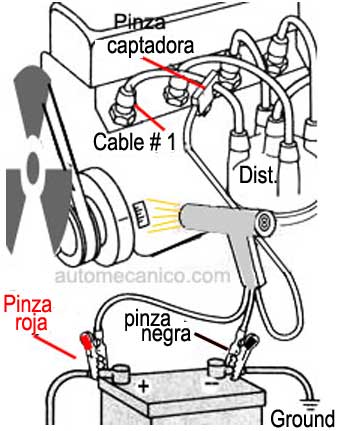 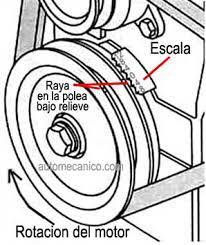 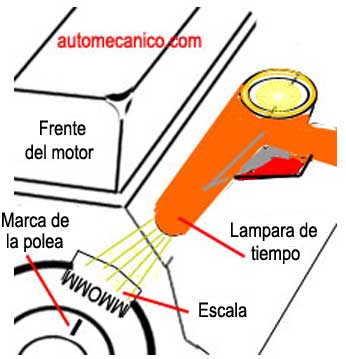 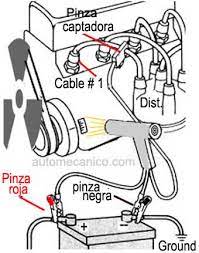 CONEXIÓN DE LA LÁMPARA  ESTROBOSCÓPICA
APOYO  TÉCNICO  -  LAMPARA  ESTROBOSCÓPICAPrimera  parte
https://www.youtube.com/watch?v=rN2m396W5P0Segunda Parte
https://www.youtube.com/watch?v=lf7HeQBVsSU
Explicación  integrada
https://www.youtube.com/watch?v=T3_S51SNfK8
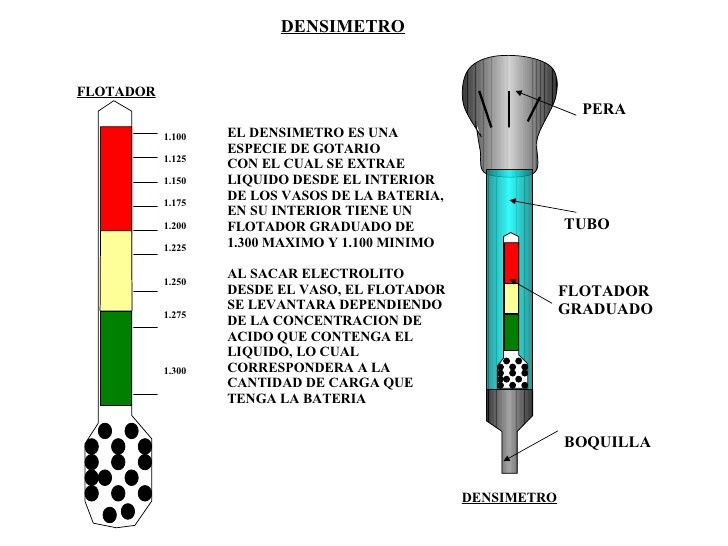 DENSÍMETRO
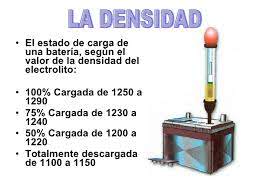